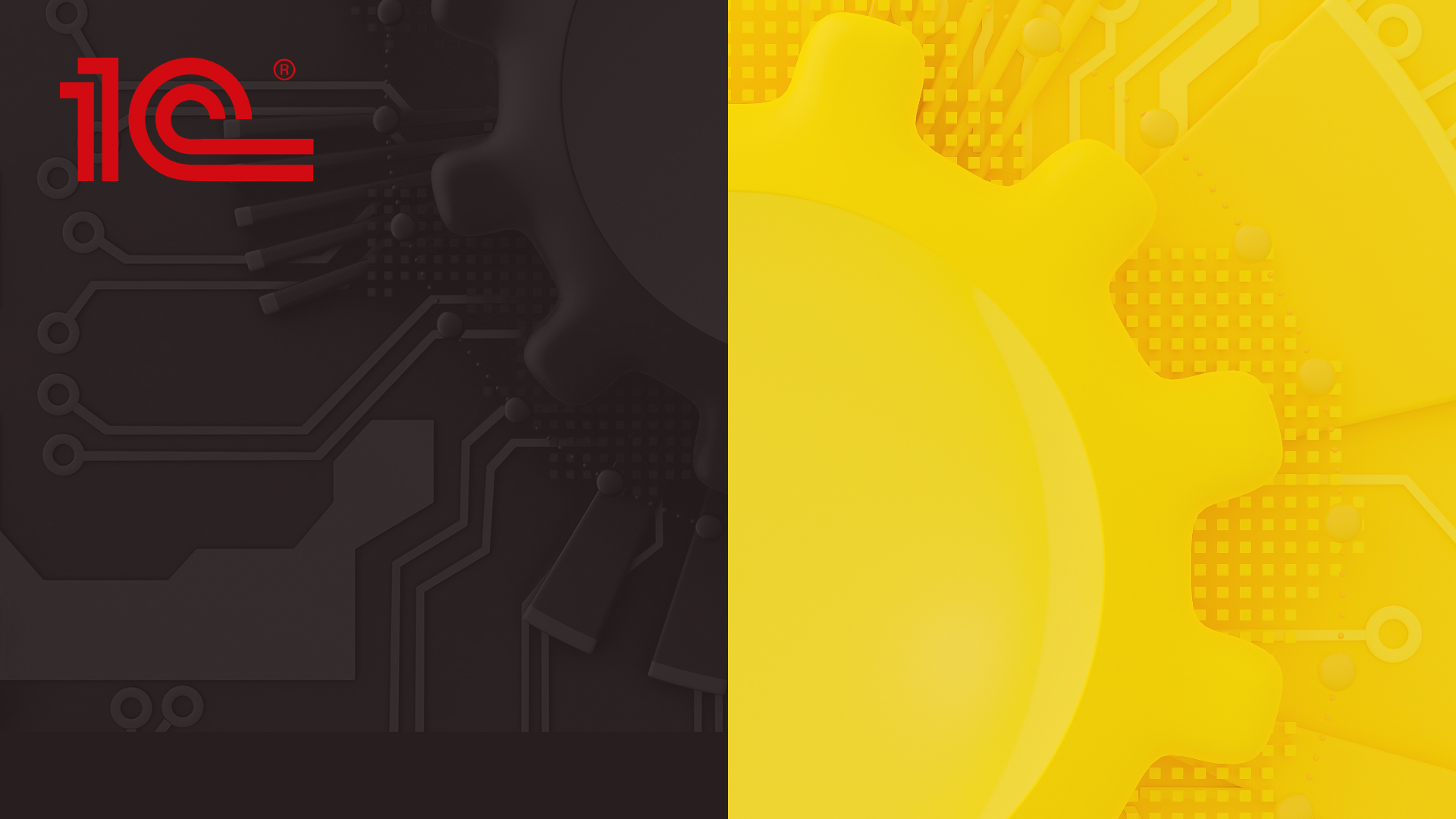 ТОП проблем при автоматизации. 
Пути решения
Александр Родюков
фирма «1С»
1
[Speaker Notes: В первой части семинара мы прослушали доклады, какие результаты были достигнуты и как замечательно используется система, какую пользу приносит система для деятельности организации. Но часто под «капотом» внутри самого проекта было все не просто, был целый ворох проблем, которых нужно было решить чтобы достигнуть положительных результатов. Предлагаю обсудить ключевые моменты, можно сказать «грабли» проектных решений на которых мы с вами при автоматизации постараемся не наступить.]
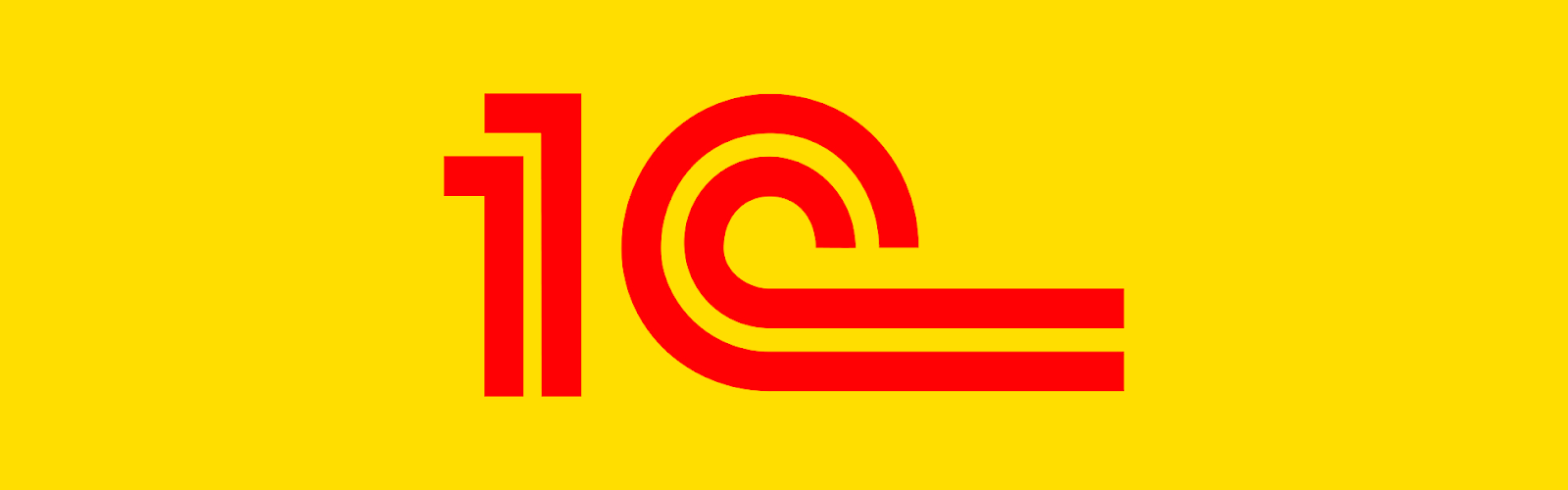 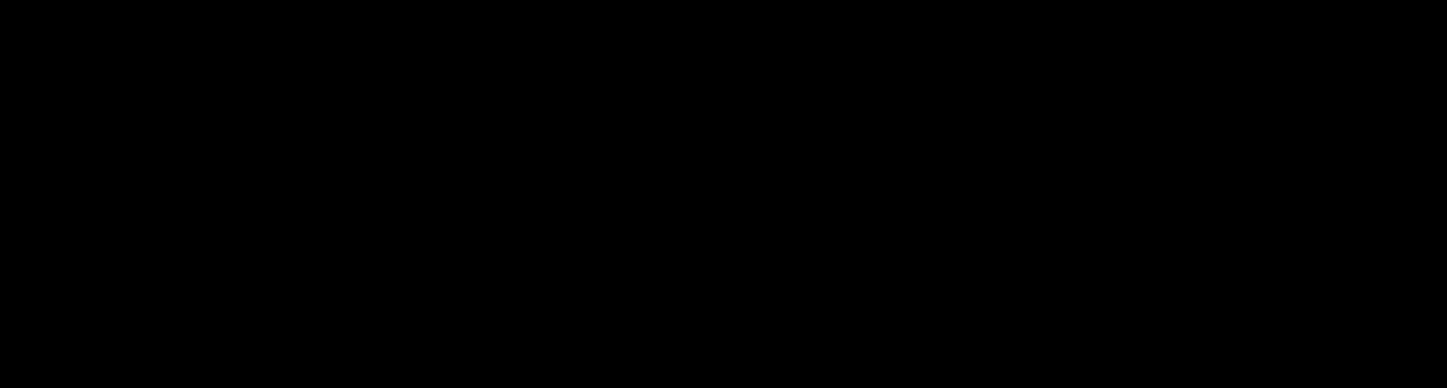 Что потребуется от вуза/колледжа?
2
2
[Speaker Notes: Прежде всего при внедрении комплесной системы должно быть понимание – а ради чего мы это делаем? Какие цели стоят и какие задачи решаются, просто так делаю потому что другие сделали, не целесообрано. Важно выписать ряд проблем, от этого будет многое потом зависит.]
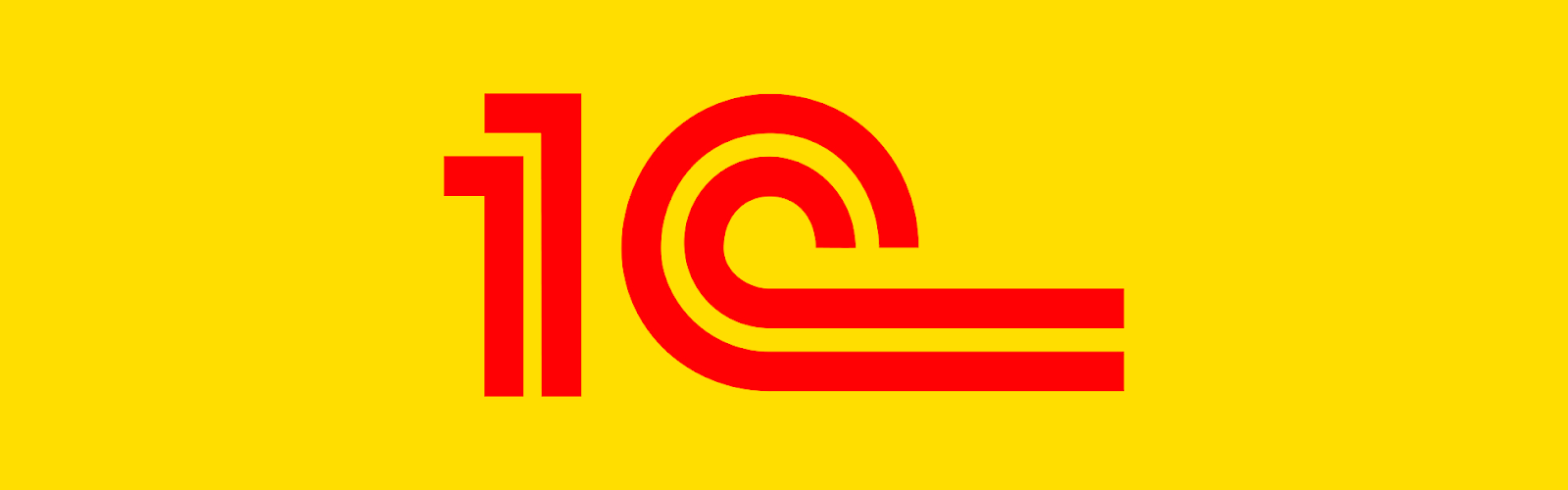 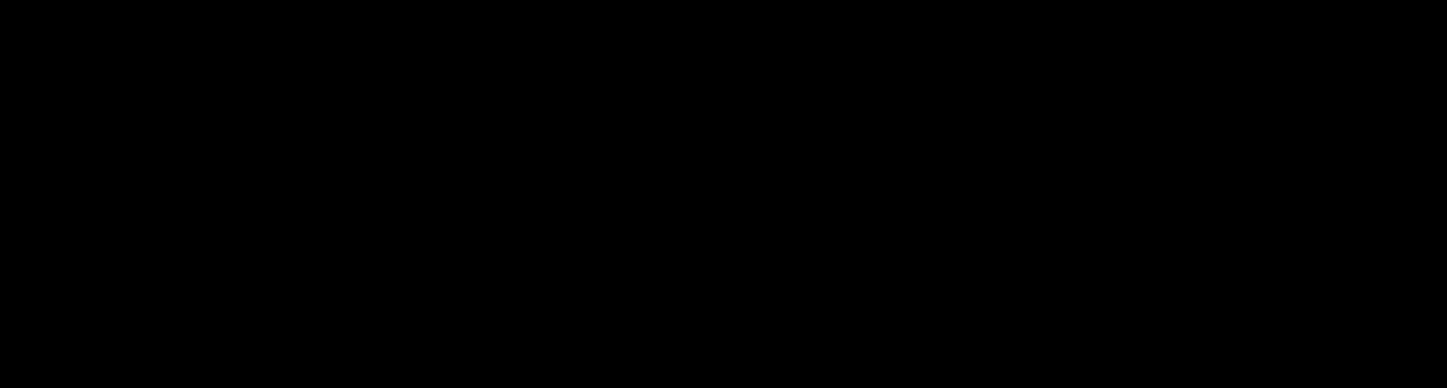 Что действительно нужно, что важно
3
3
[Speaker Notes: Кроме общего пула, нужно расставить приоритеты, выделить первоочередные задачи и исходя из самых острых проблем можно будет выстроить дорожную карту реализации.]
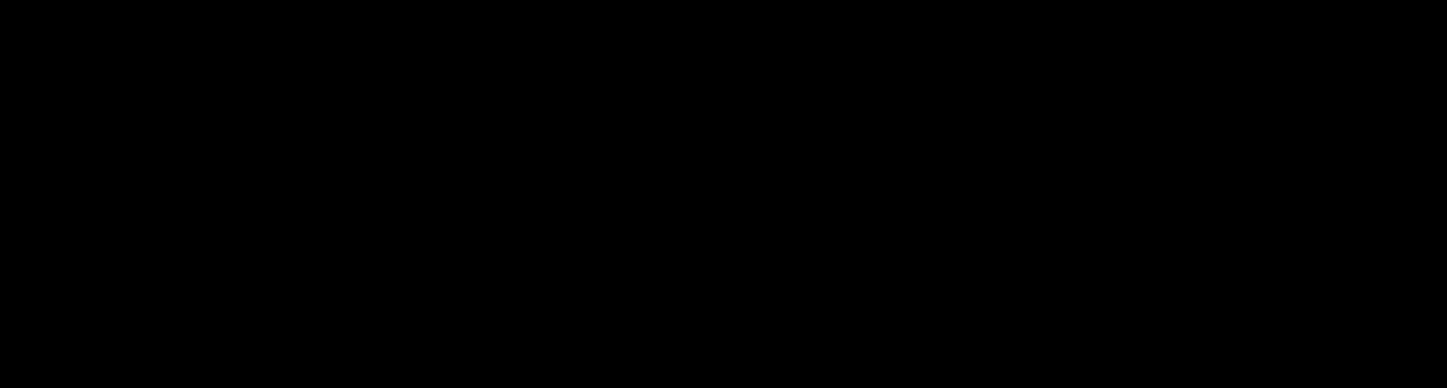 Вопрос в ИТ? – Чек лист готовности организации
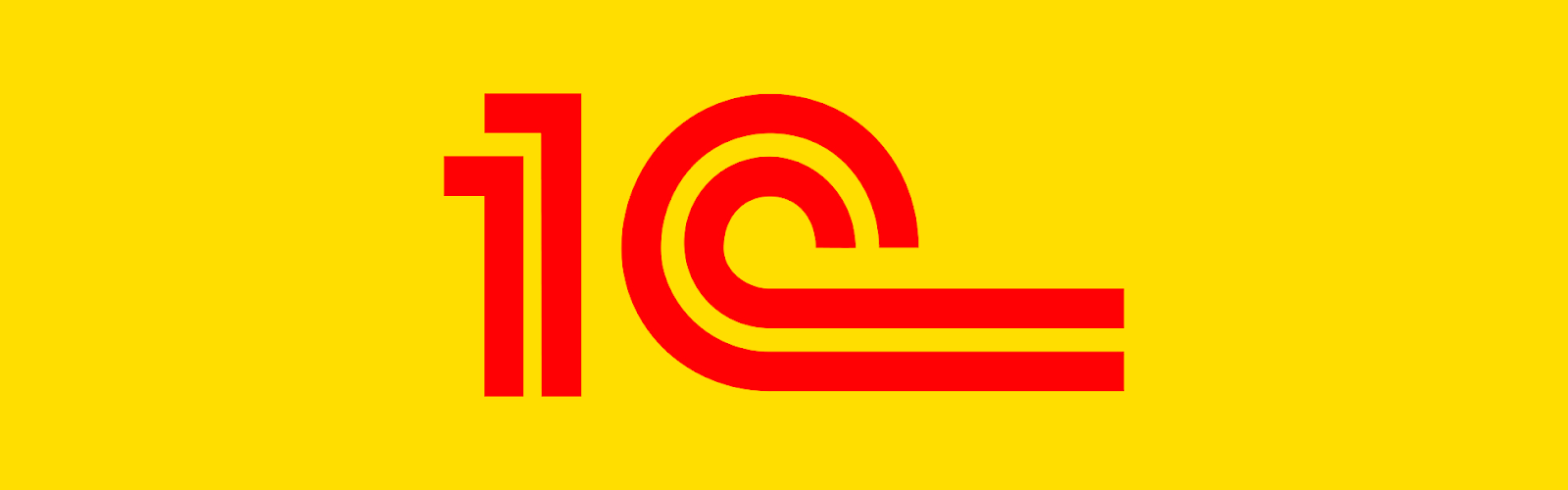 4
4
[Speaker Notes: На 1 этапе когда мы осознаем что проект должен быть, вопрос должен быть не в готовности ИТ части, нужно пройти по условному Чек листу насколько вы готовы внутри организации переварить.]
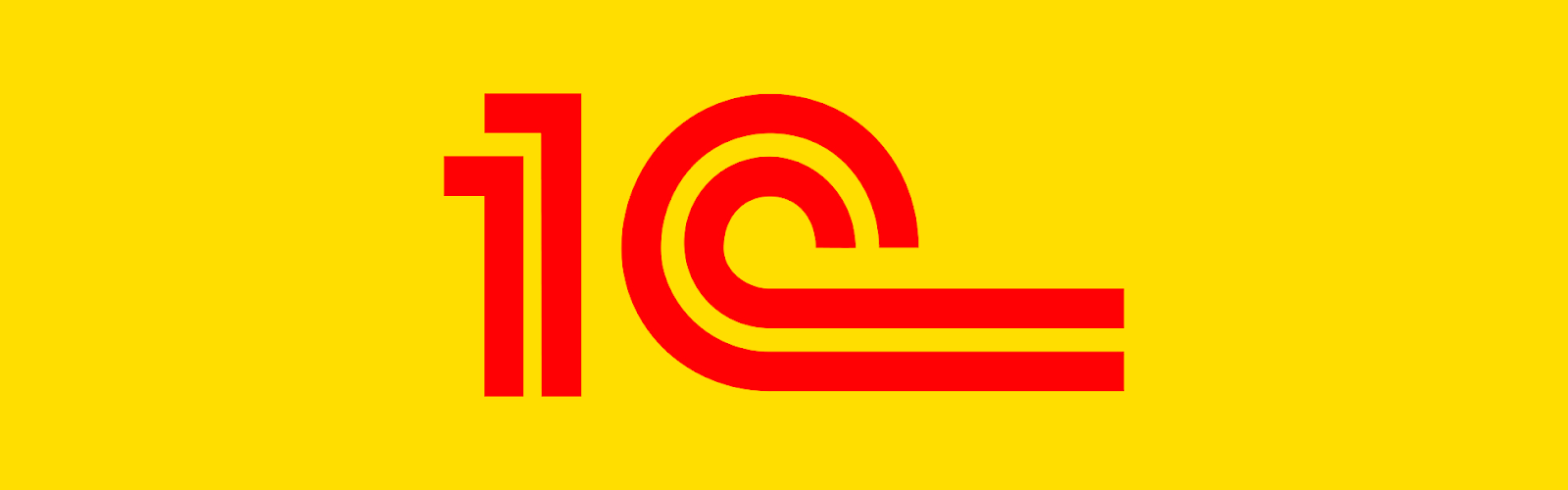 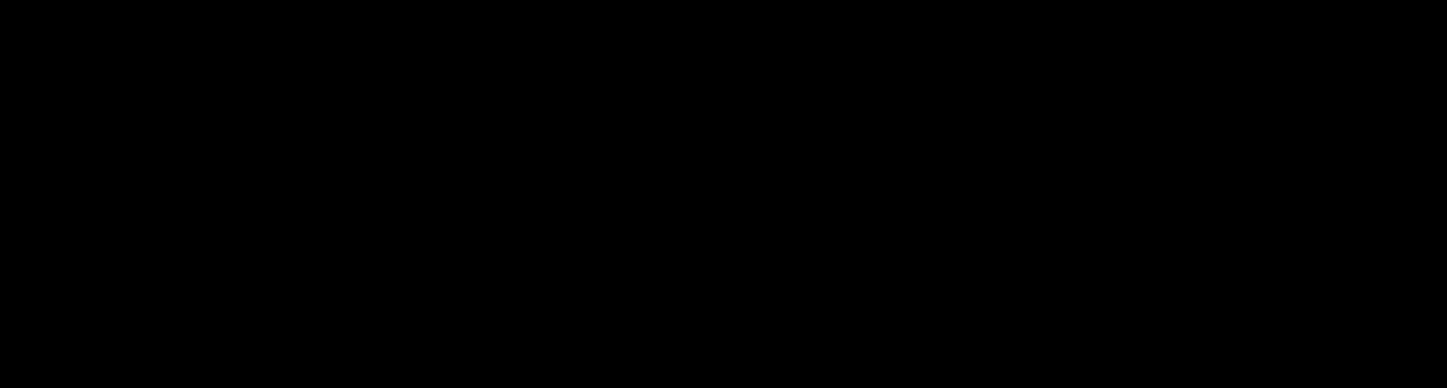 Процессы прежде всего
5
5
[Speaker Notes: Важно, что любая комплексная система внедряется не от кнопок и не «галочек», табличек, а от процессов.]
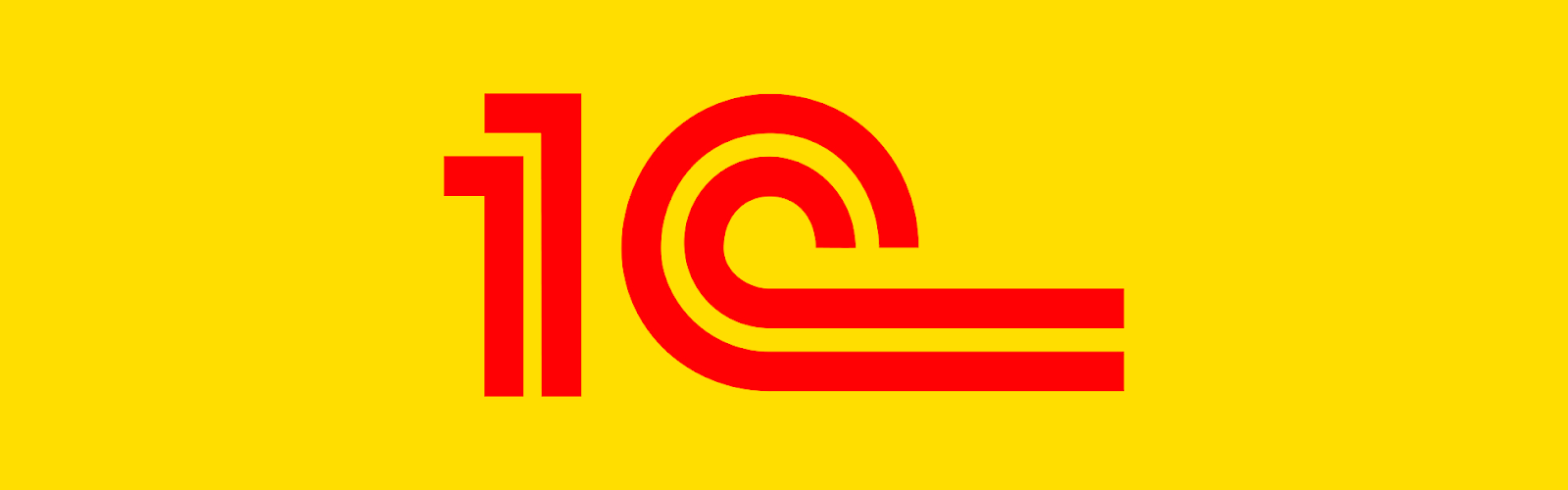 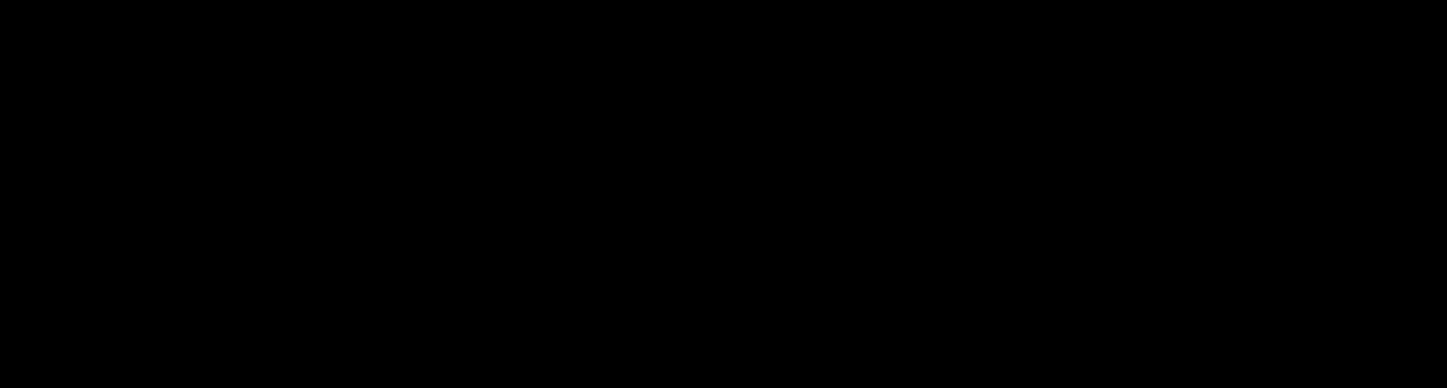 Реинжиниринг процессов
6
6
[Speaker Notes: Самые лучшие показатели экономической эффективности от системы – это некая синергия, когда у нас внедряется правильная современная информационная система, в рамках проекта производится Реинжиниринг бизнес процесс. То есть ИТ система выступает катализатором и ингибитором с точки зрения закрепления изменений. Это хороший инструмент, чтобы провести трансформацию процессов.]
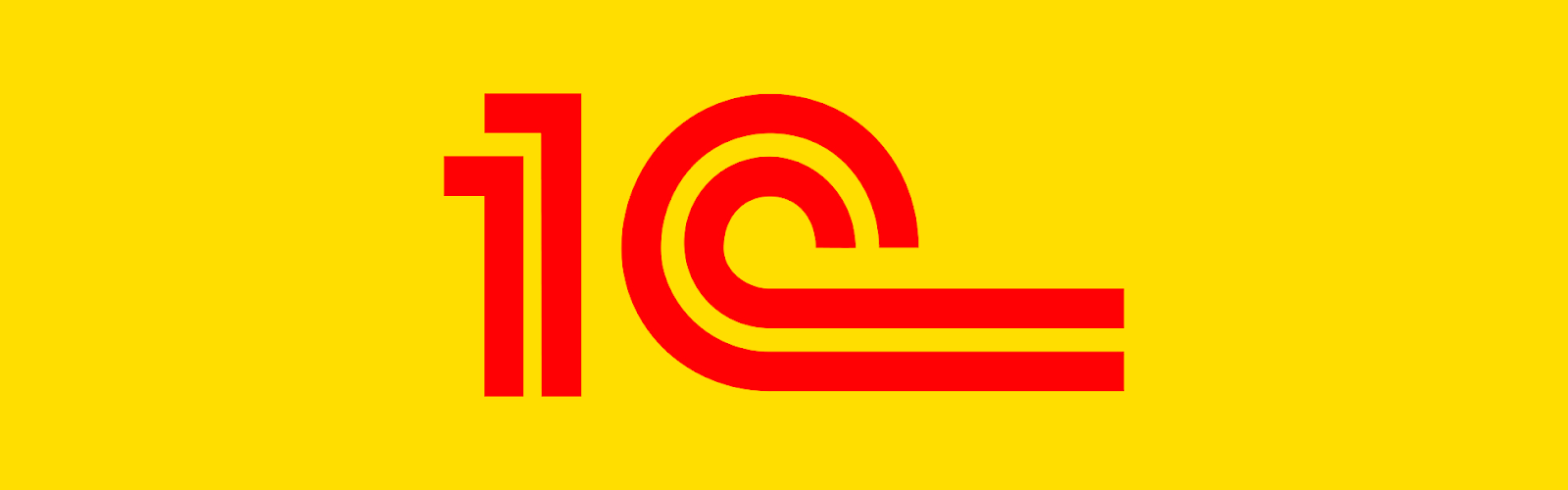 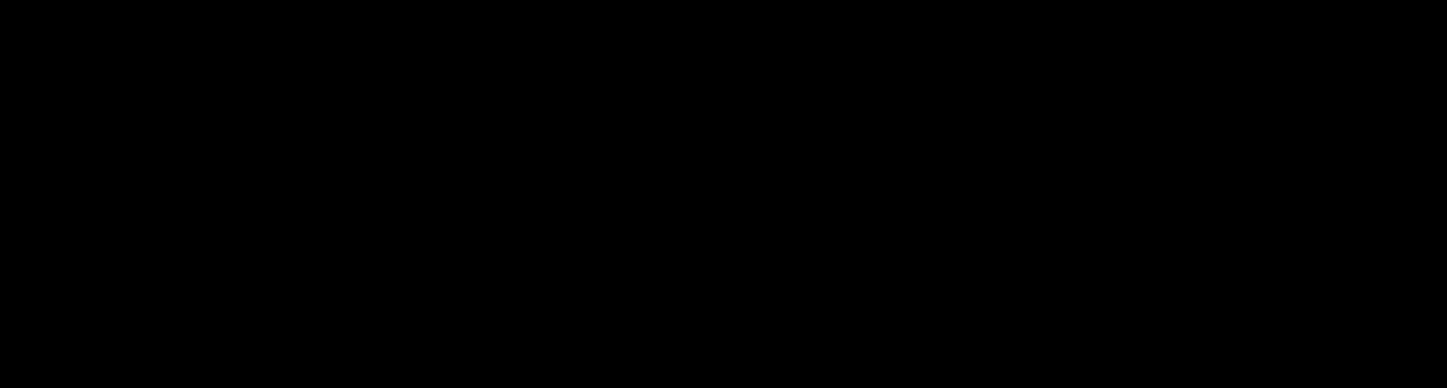 НСИ
7
7
[Speaker Notes: Определяя готовность организации нужно обратить внимание на ключевые элементы. Обратите внимание – НСИ – это фундамент любой организации. Мы знаем, что внутри организации часто нет понимания о степени готовности и качества НСИ, оценка возникает когда мы переходим к этапу тестовой эксплуатации, когда начинаем, например составлять учебный план, а понимаем что отсутствуют некоторые учебные дисциплины. Это большая работа и мы пониманием, что на 1 этапе весь объем НСИ прорабатывать не нужно, возможно достаточно просмотреть актуальные учебные планы и перспективные.]
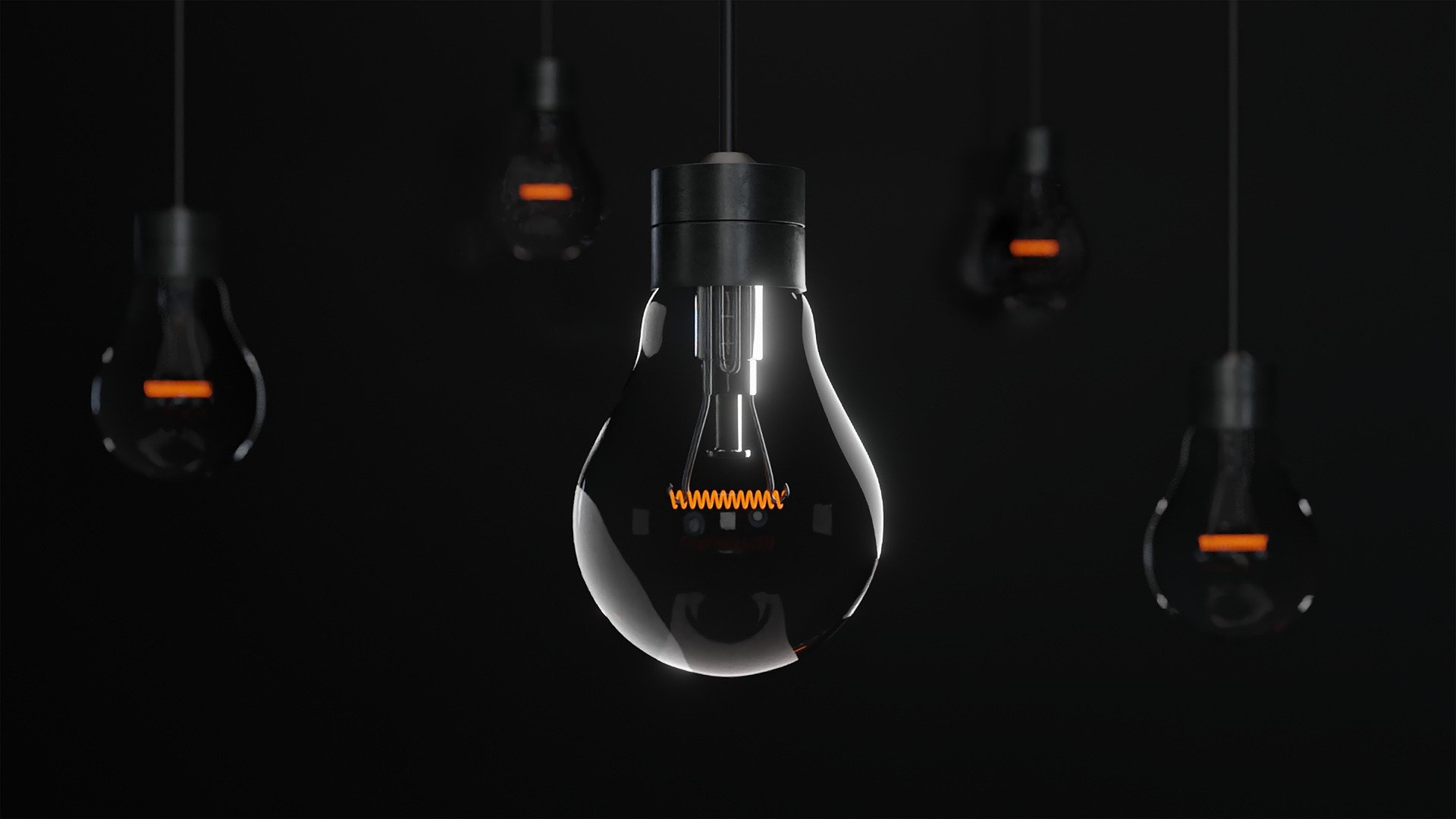 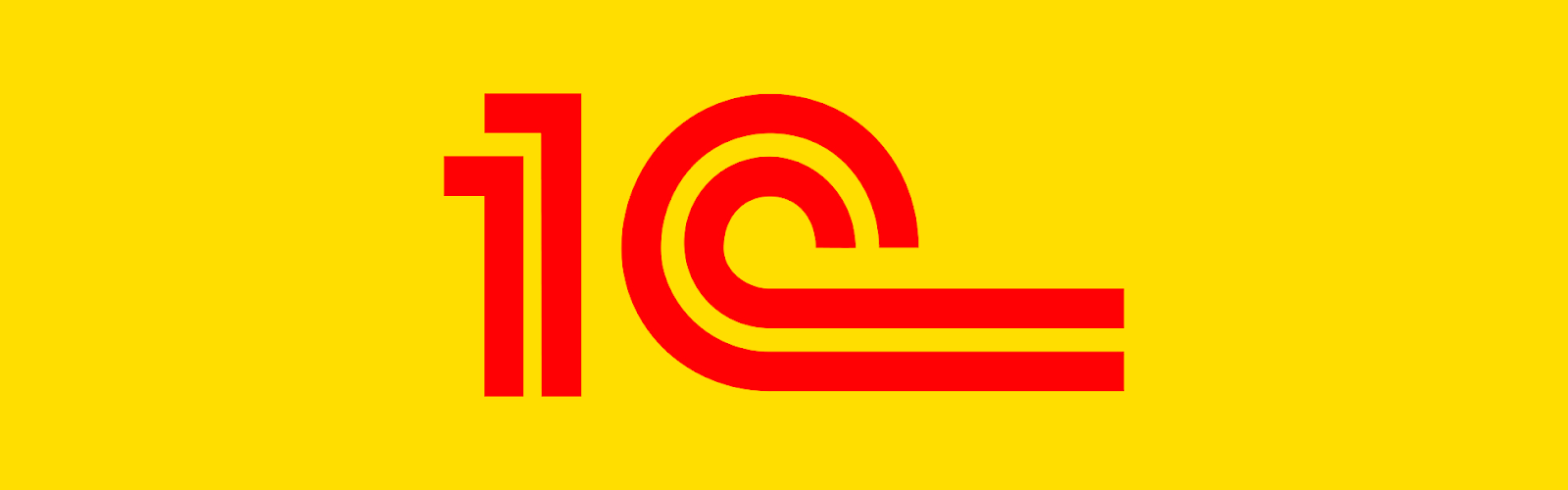 Достоверные данные
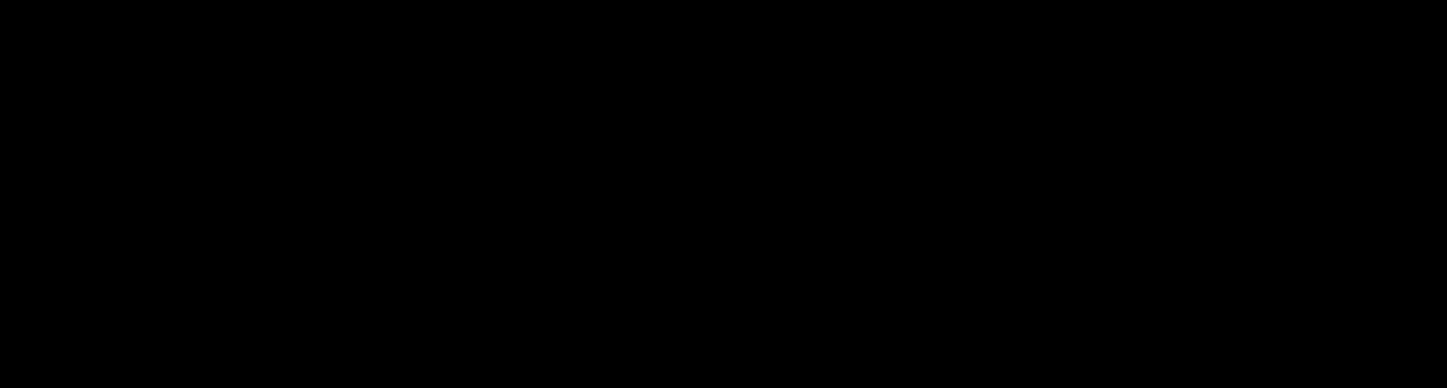 8
8
[Speaker Notes: Про достоверные данные – это что касается наследуемых данных из исторических систем. Зачастую такие данные имеют разрозненный характер, так как ранее была лоскутная автоматизация. Здесь собирая данные в комплексную систему мы можем получить противоречия. На проектах бывает, что не совпадает количество студентов. Как следствие надо быть готовым к расхождениям, потребуется организовать совместные обсуждения владельцев разрозненных систем, чтобы они пришли к единому мнению.]
Локальный проект – функциональные границы
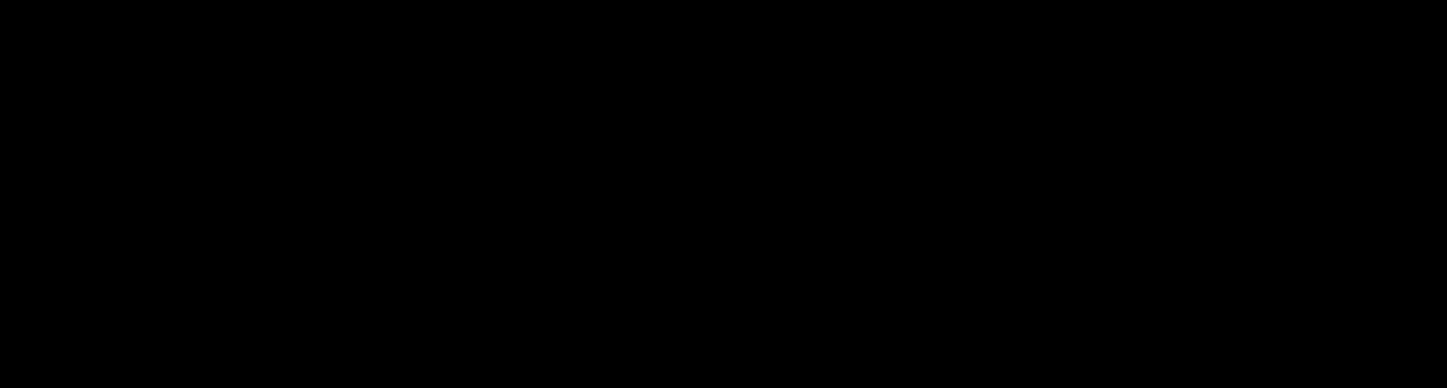 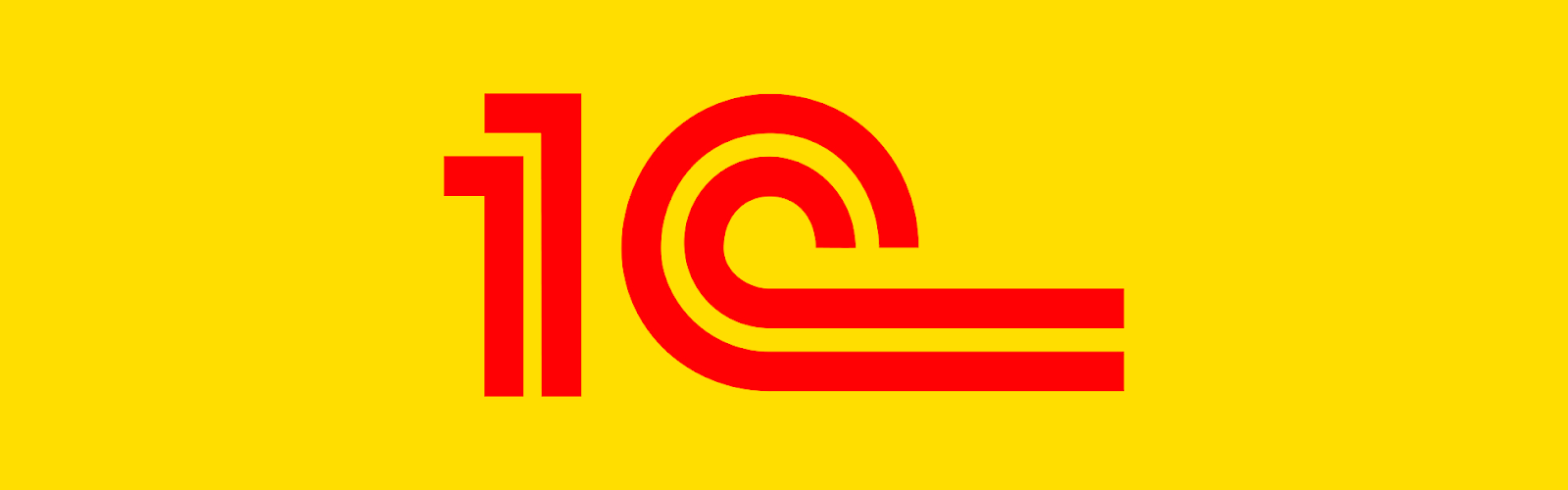 9
9
[Speaker Notes: Здесь что касается функциональных границ проекта. Здесь вопрос очень интересен. Проектируя модель нужно смотреть не только на задачи локального проекта в рамках подсистемы, нужно постараться получить целостную модель и потом уточнять её. В частности, рассмотреть источники исходных данных для работы на данном участке, а также определить пути по которым эти данные будут в дальнейшем использоваться. Например, собирать СНИЛС в процессе приема, чтобы потом не бегать за студентами.]
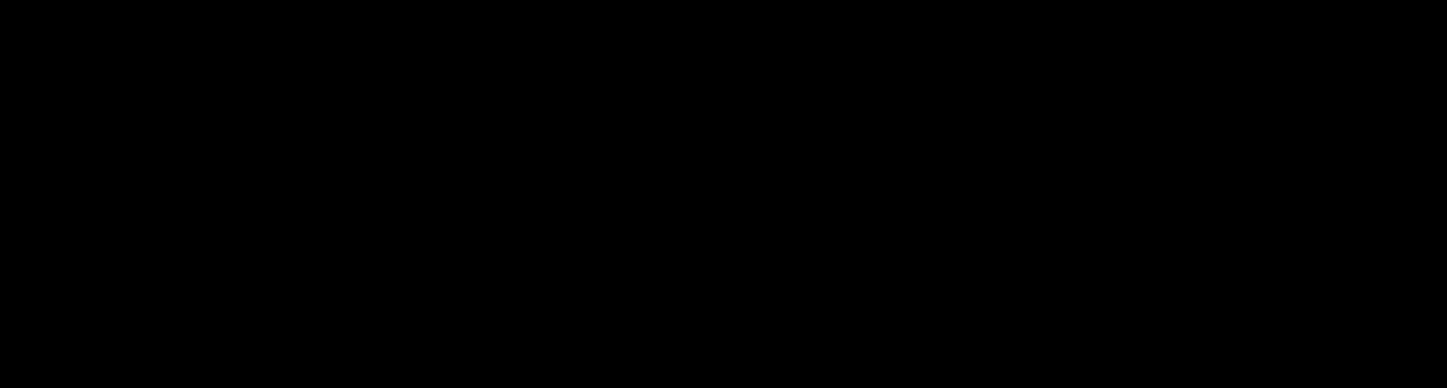 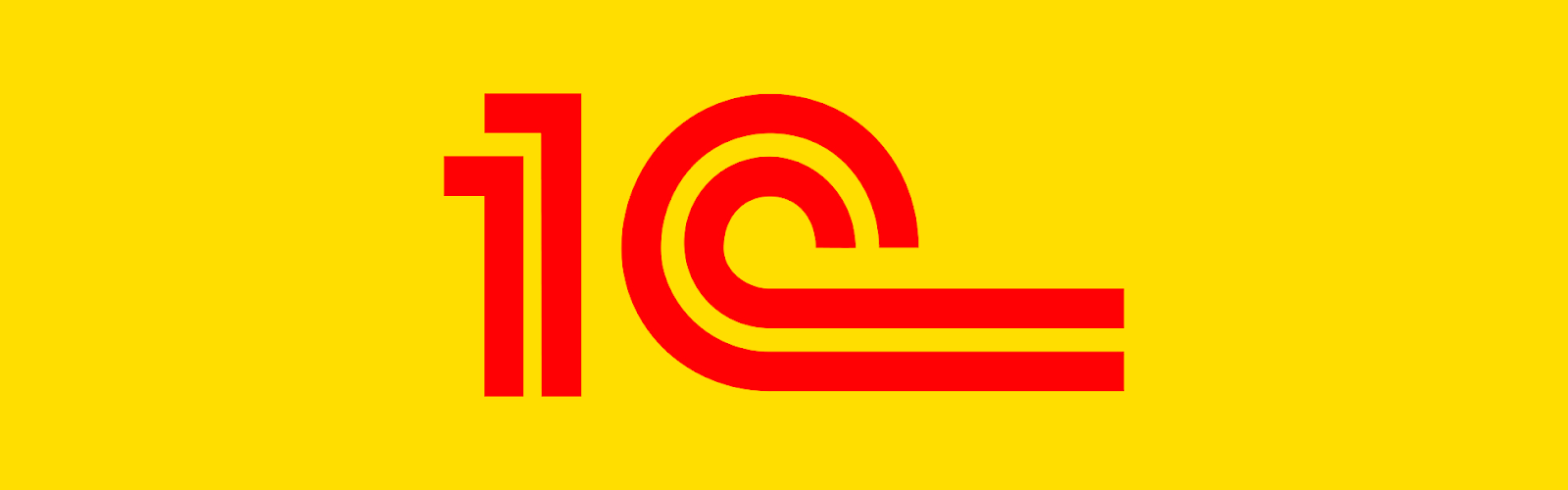 Ожидания
10
10
[Speaker Notes: Если говорить про ожидания, важный момент, когда мы с вами на начальном уровне взяли проблемы, ради чего внедряем систему, когда начинаем формировать подсистему, у нас появляются дополнительные желания, возможно в дальнейшем надо это понадобиться, но мы не имеем понимания для чего. Да, это вроде бы это полезно, но в текущий момент времени нет функционального заказчика. Вполне возможно что это функционал был интересен и полезен в другой организации, но в период эксплуатации может выясниться что ввод дополнительных данных требует усилий и внимания, что будет отвлекать от основного процесса.]
Кадры решают все
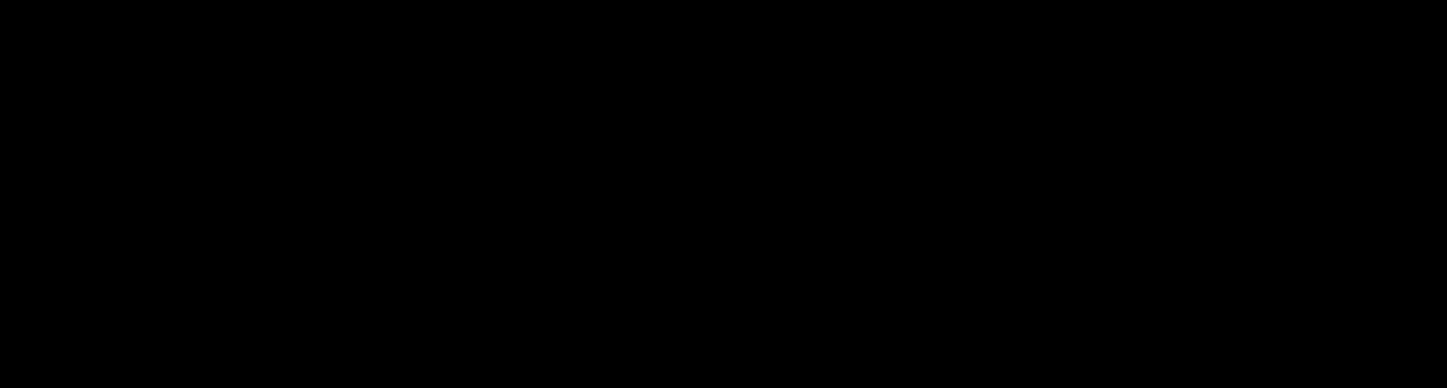 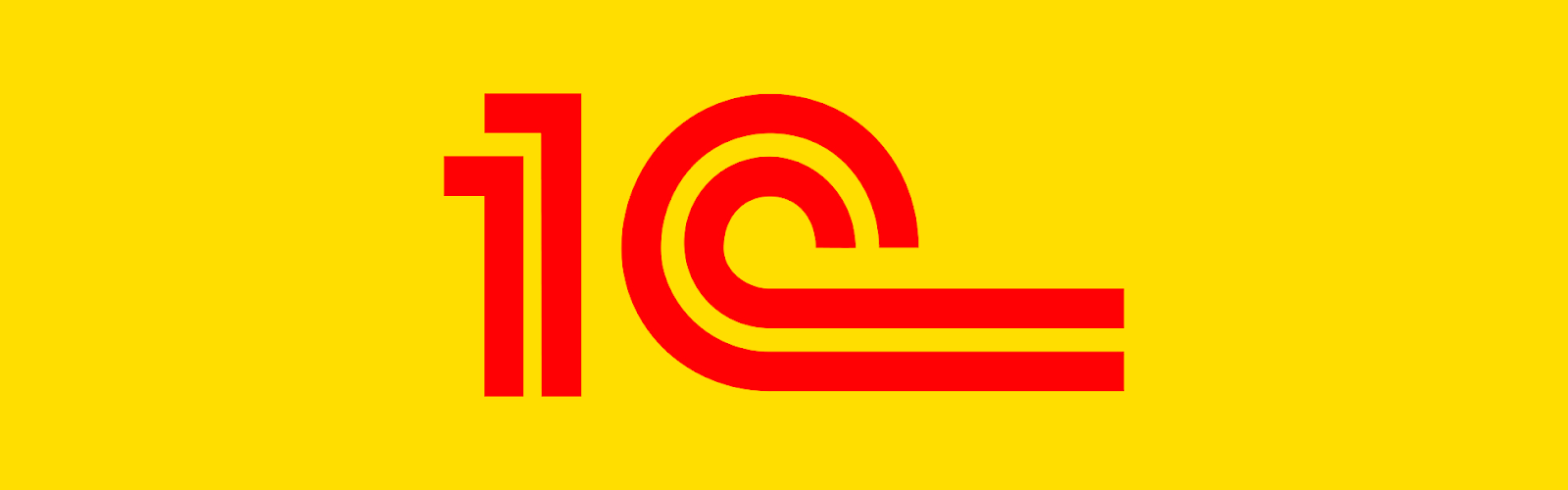 11
11
[Speaker Notes: Все что обсуждали ранее делают Люди, делают кадры. Здесь нужна конечно грамотная команда внутри организации, команда подрядчика у который есть опыт автоматизации функциональных блоков. Потребуется синергия.]
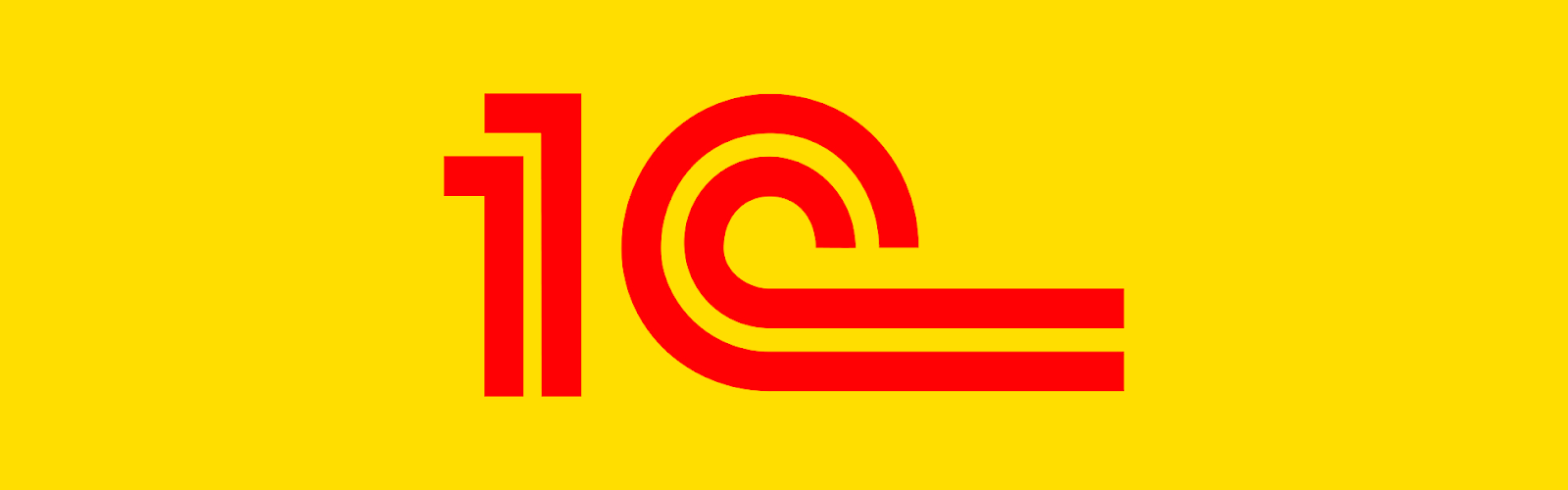 Владельцы процессов
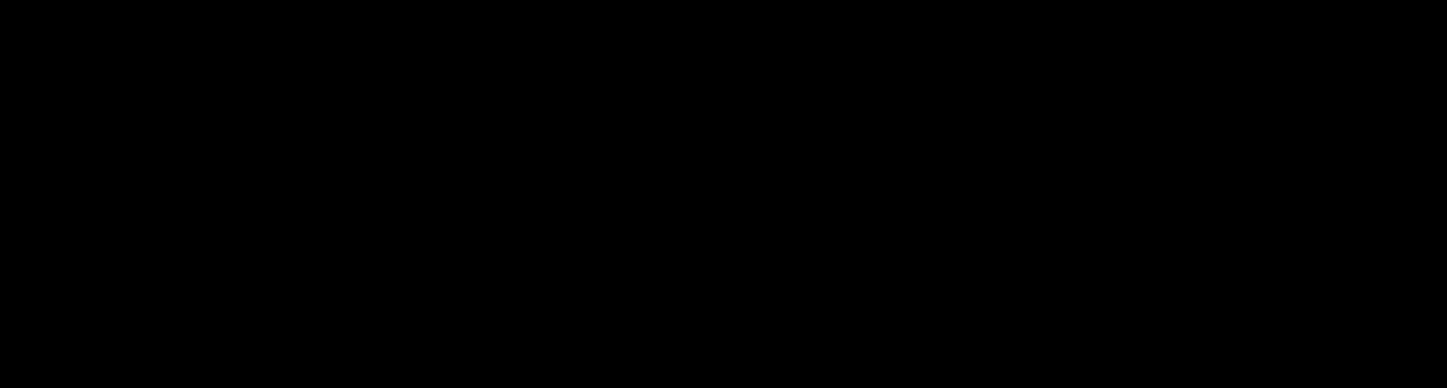 12
12
[Speaker Notes: Очень важно при оценке готовности организации подготовить еще свою собственную внутреннюю команду, то есть  самые успешные проекты внедрения систем реализованы на стыке двух команд: самой организации и внешнего подрядчика. Внутри не обязательно что это только ИТ, далеко не ИТ. Прежде всего это владельцы процессов, которые понимают как устроено их заведение. Вот эти люди должны быть безусловно вовлечены в проект. Все их требования, всех их ожидания должны сниматься и переводиться в некий формализованный вид.]
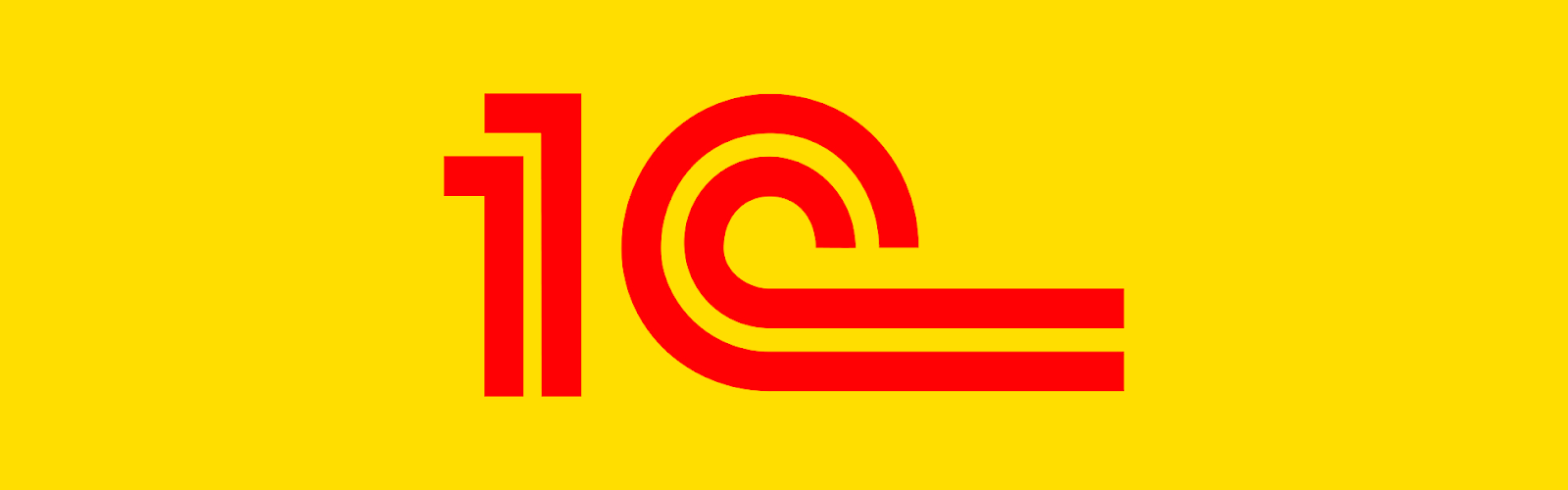 «Один» против всех
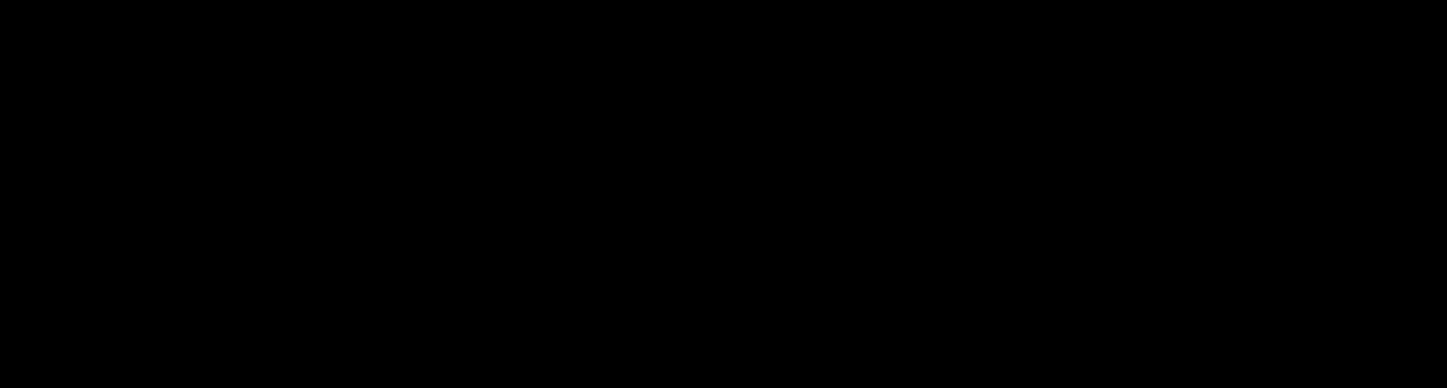 13
13
[Speaker Notes: Конечно, у всех есть желание назначить ответственного за внедрение со стороны организации, то есть должен 1 человек, который будет двигателем проекта внутри, так как внедрение системы класса 1С:Университет - это проект изменений.]
«Один» против всех
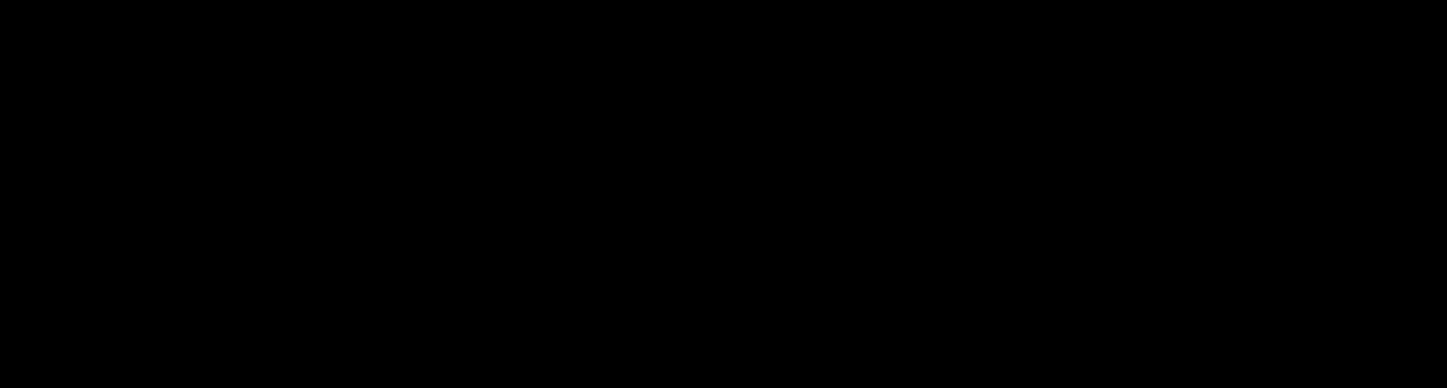 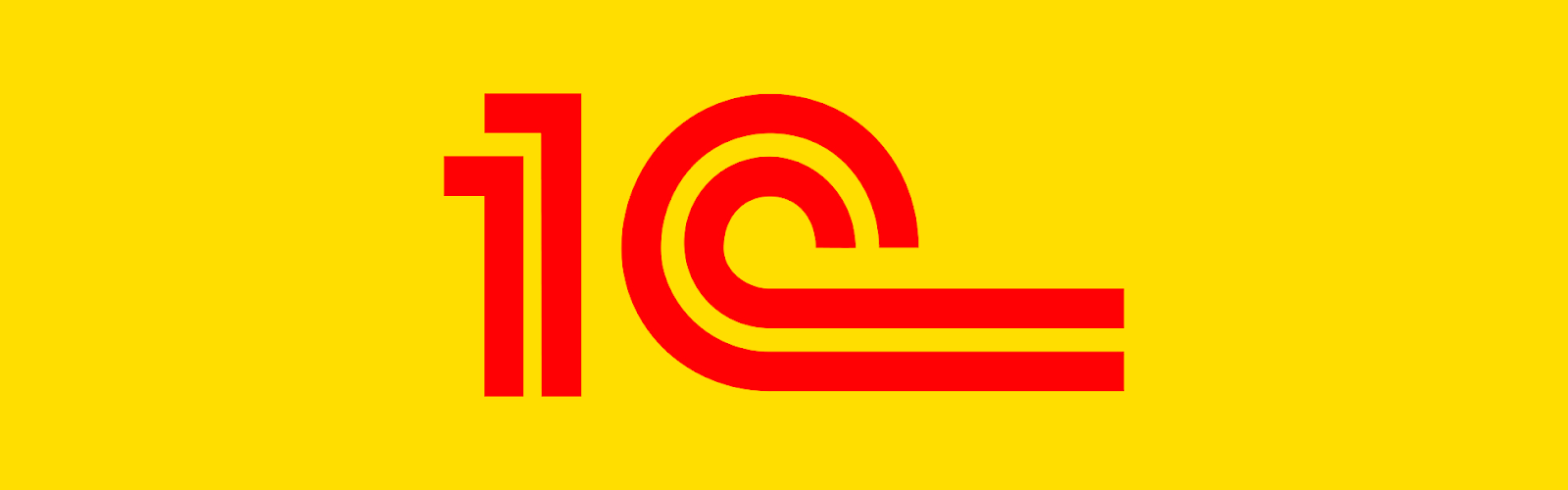 14
14
[Speaker Notes: Это человек внутри организации, помимо формального назначения должен иметь полномочия. Замечаем, что иногда приходит такой человек к локальным руководителям, просит что то сделать для внешнего подрядчика, но получает ответ «а им это не нужно, у них дела». Очень желательно, что были полномочия. Такой человек на 1 этапе, условно говоря будет «1 против всех» дополнить полномочиями, чтобы он обладал возможность доступа и организации сотрудников по ходу проекта в целом.]
Готовность к изменениям
проинформировать сотрудников
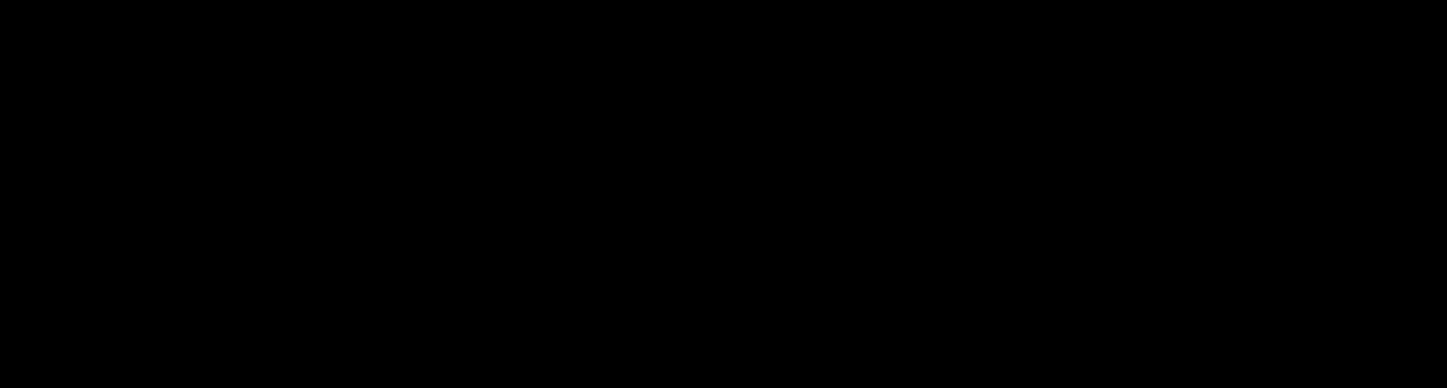 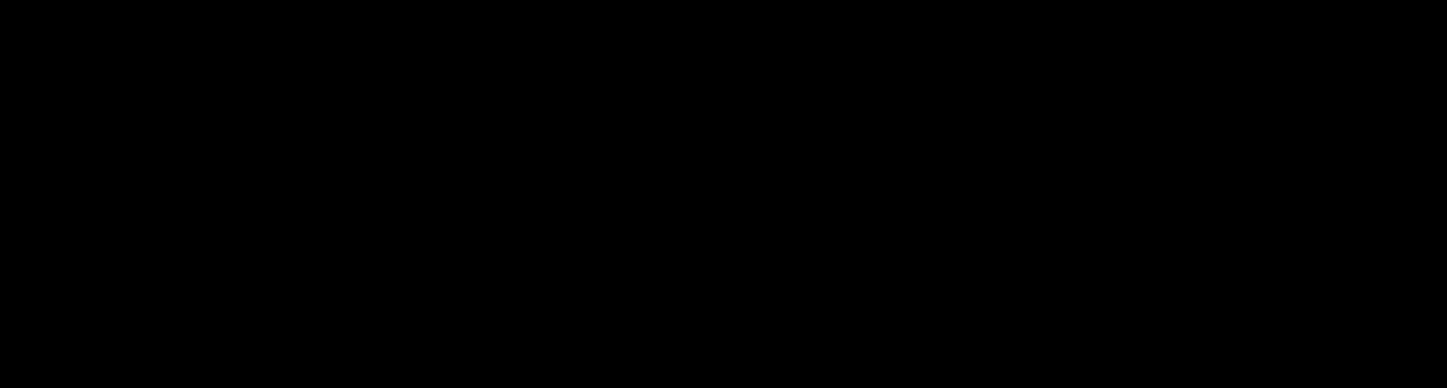 Готовность к изменениям
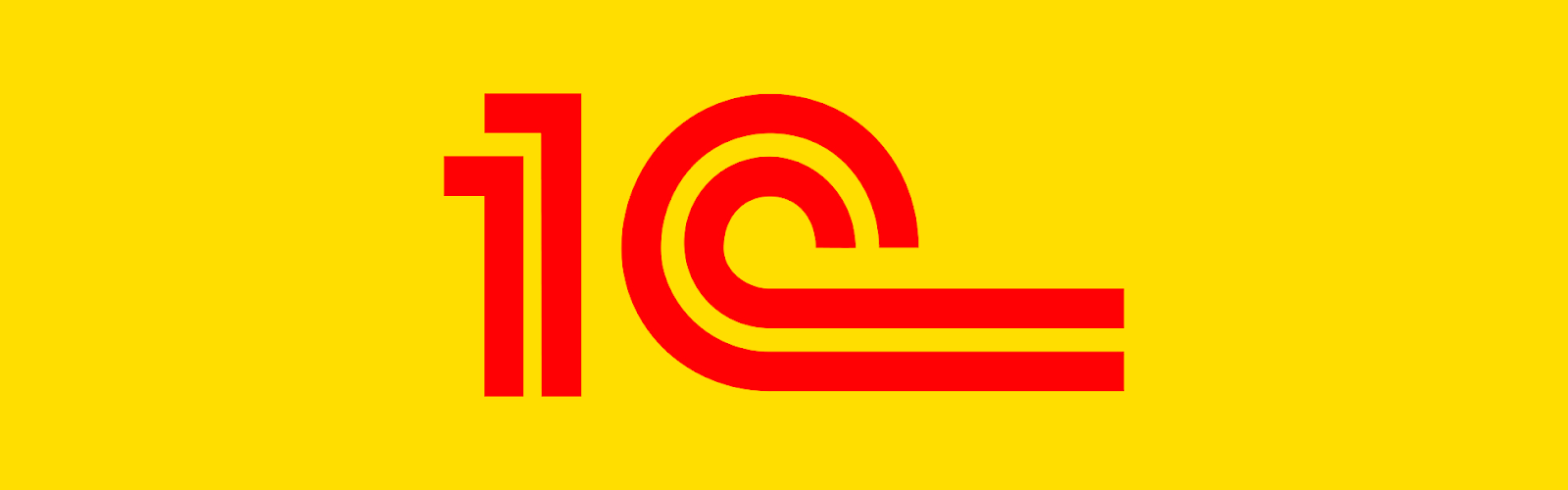 15
15
[Speaker Notes: Кроме ответственного сама организация должна быть готова к изменениям в рамках внедрения системы, так внедрение это проект изменений. Важно, до сотрудников в той или иной форме должна быть доведена информация, что изменения будут в части тех или иных процессов и это приведет к положительным изменениям.]
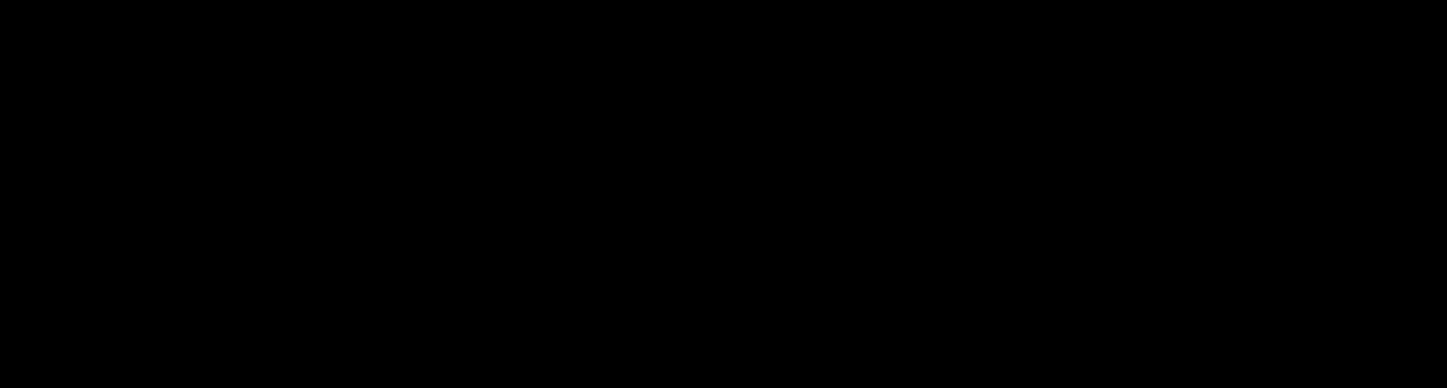 А теперь и про блоки ИТ
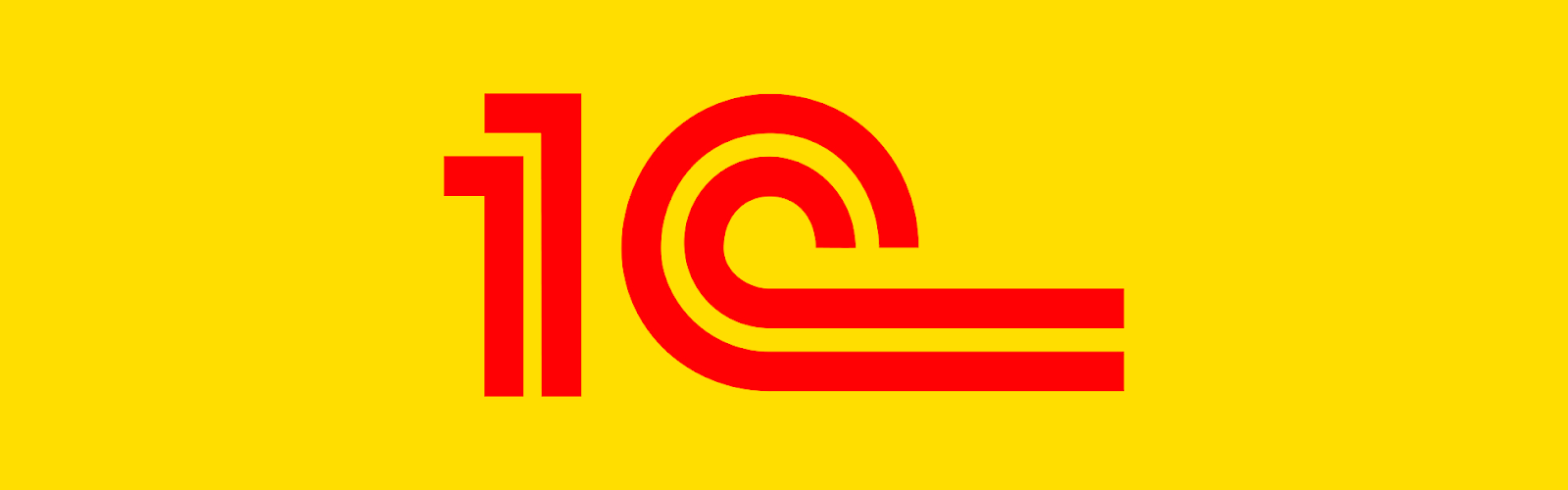 16
16
[Speaker Notes: Когда мы пониманием что все готовы и есть понимание необходимости изменений уже можно более детально посмотреть на блоки ИТ]
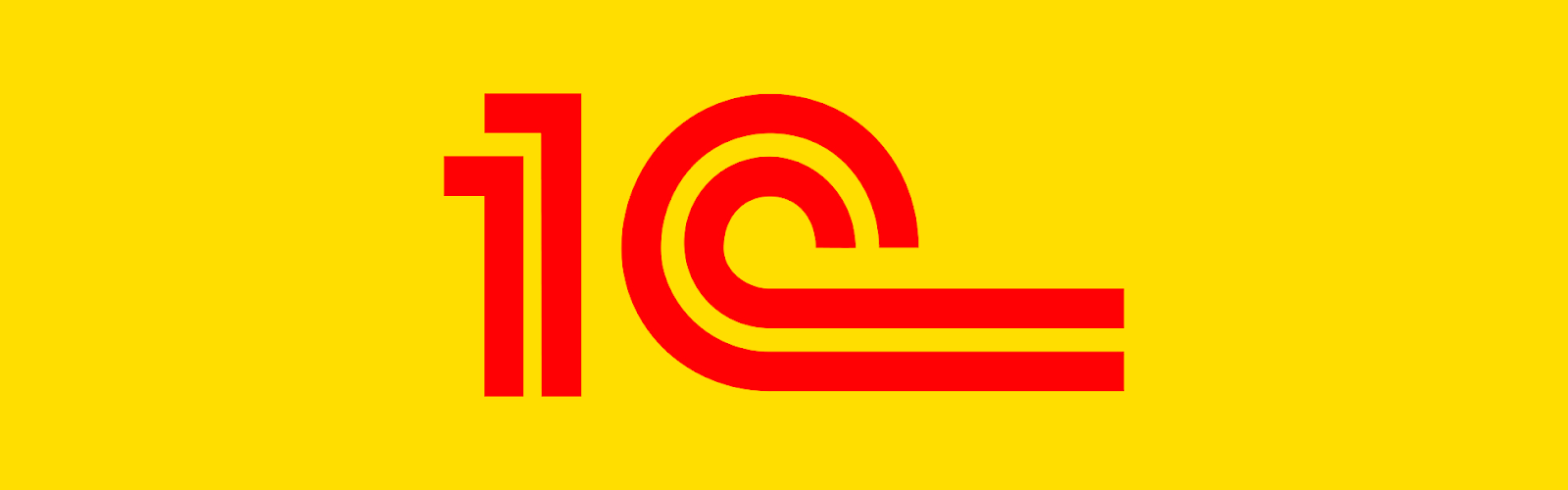 Мы готовы?! А вы?
Общая готовность
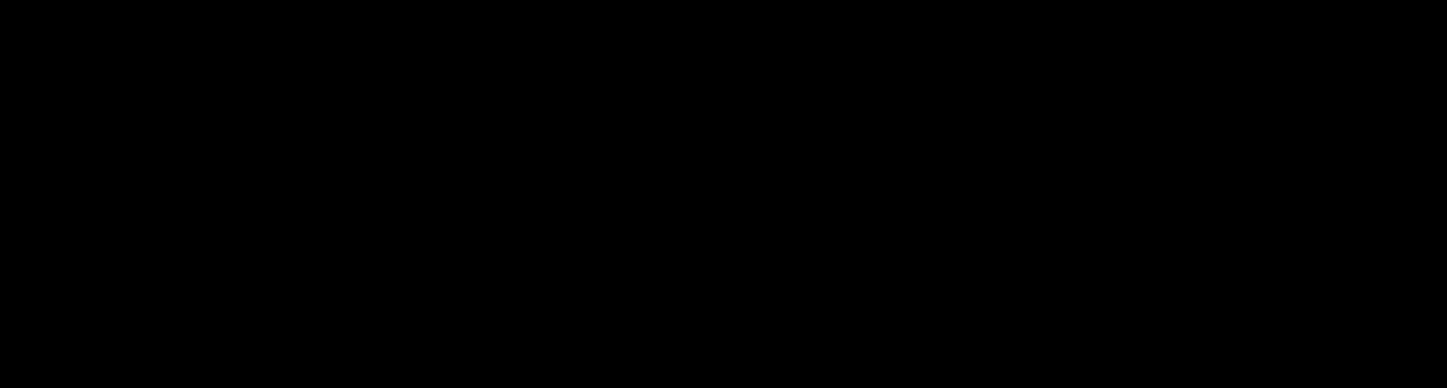 17
17
[Speaker Notes: Очень важный момент: мы должны очень четко с блоком учебного процесса и ИТ специалистами найти общую готовность]
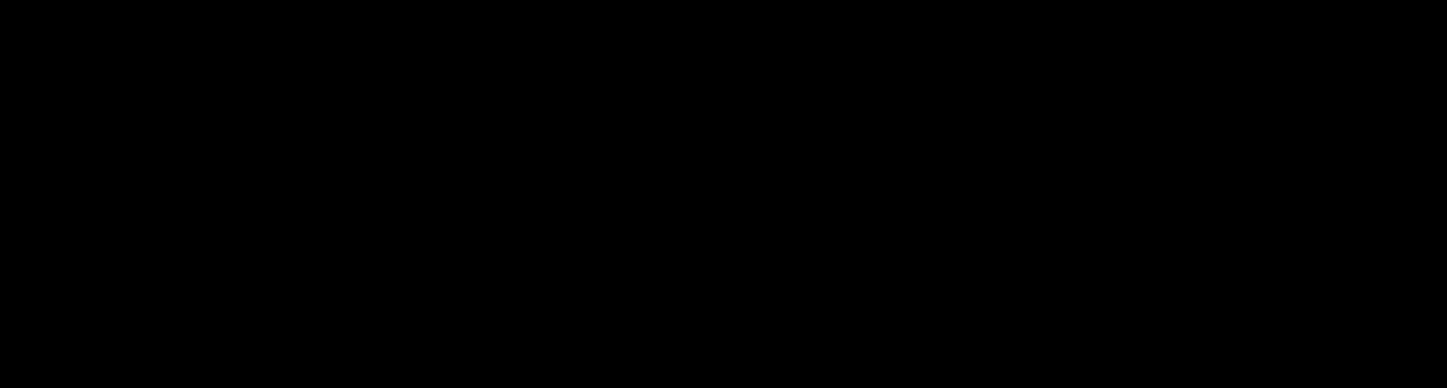 Как формализовать «хотелки»
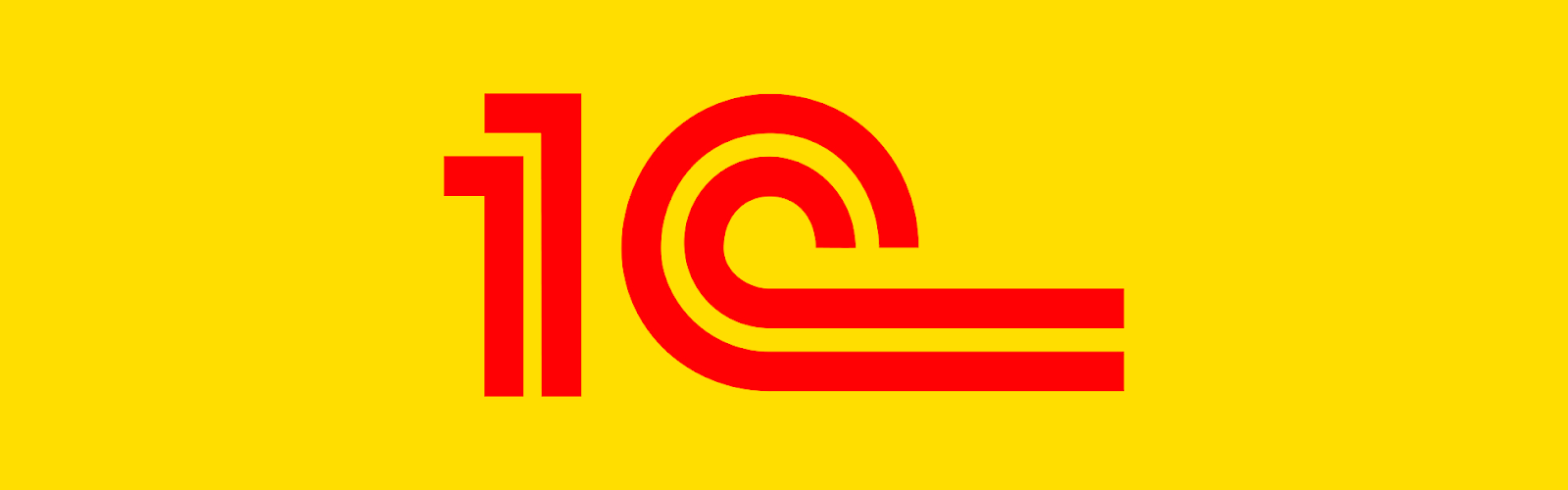 18
18
[Speaker Notes: Должны понимать каким образом будут формализованы желания вуза. Это очень важный момент]
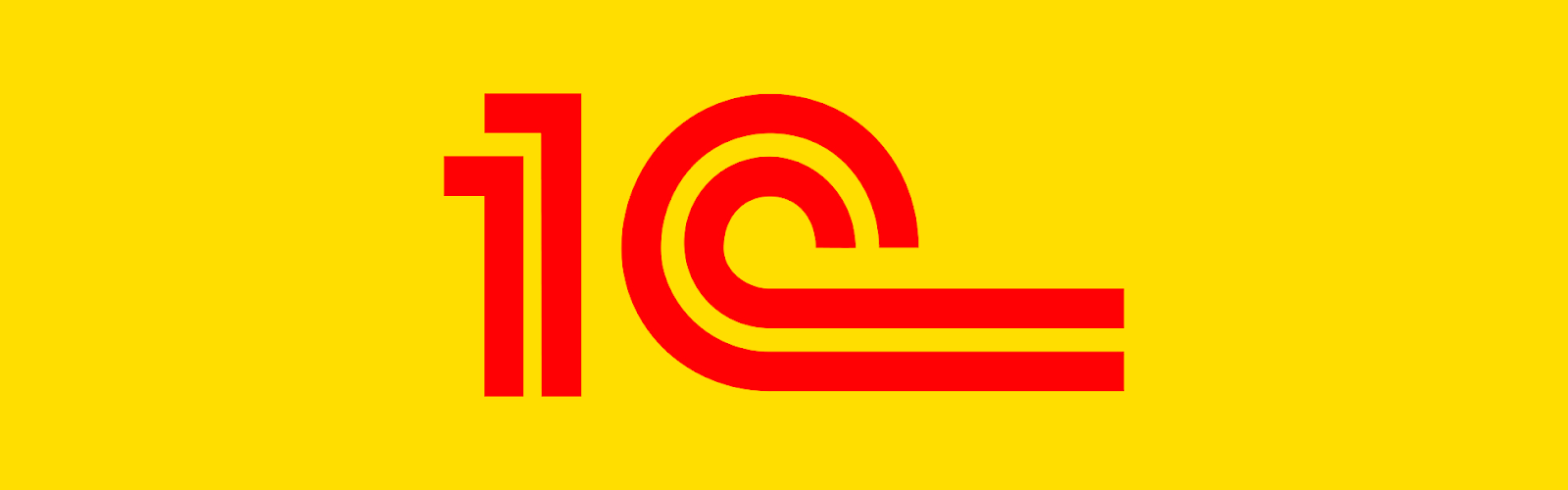 Формализация
требований
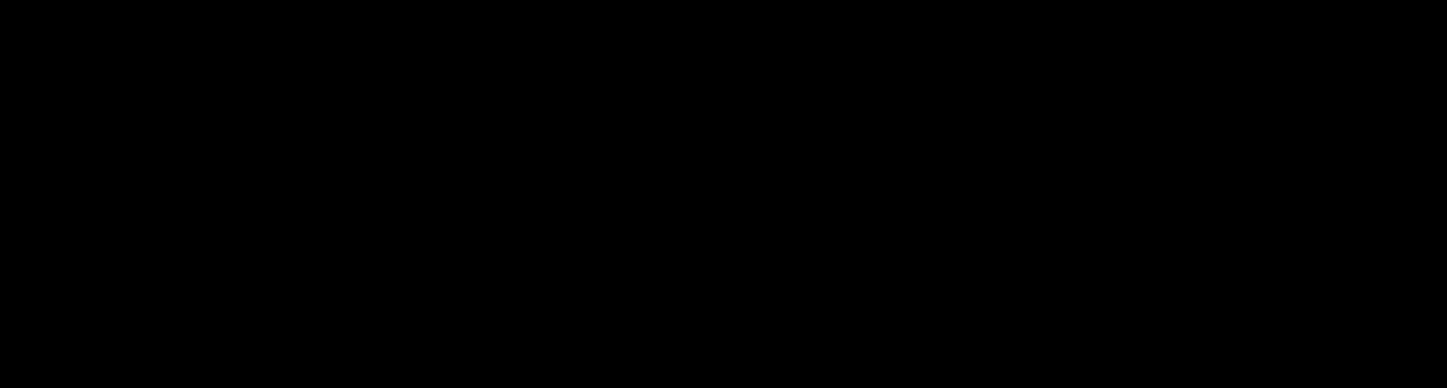 19
19
[Speaker Notes: Часто сталкиваемся на проблемных проектах с тем, что коллеги покажите  ваше ТЗ, ваше проектное задание, ваши функциональные требования, каким образом был защищен показан функциональной модели, какие требования были собраны для изменения первого релиза. Получаем ответ «Нет все было хорошо, нам сказали что будем внедрять систему типовой функциональности, нам показали некий пример причем не на наших данных, наши руководители посмотрели им было скучно, они поставили «галочку» что было все хорошо, а после того как перешли к запуску системы в тестовой эксплуатации, загрузили данные и мы поняли что система работает не так как мы хотели». Просим показать документы, где было описано как будет работать система, какие роли и так далее, а документов просто нет. Пытаемся найти виновного, подрядчик – но он сделал по документам. 
Возможно, нужен контрольный пример, но важно не уйти в формалистику.]
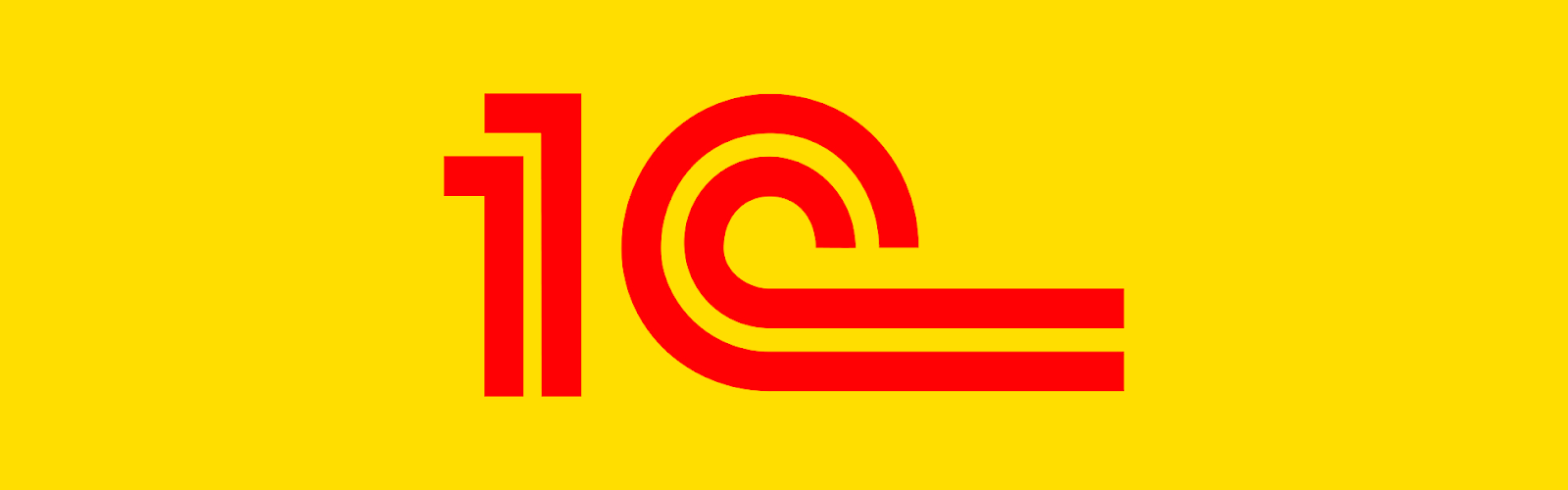 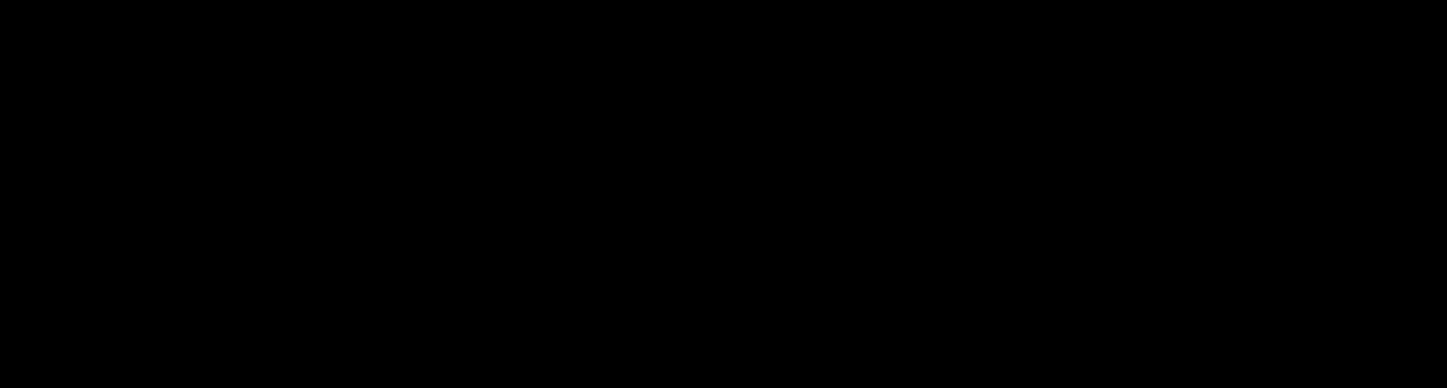 Про интеграции
20
20
[Speaker Notes: Еще важный момент – это про интеграцию. Здесь при формировании бюджета и архитектуры проекта, нужно понимать что новая система не находится в вааккуме. Есть другие системы, какие то сервисы, какие то наследуемые системы которые остаются в эксплуатации. Часто не дооценивают влияние работ по интеграции на общий бюджет проекта. Прошу уделять особое внимание тщательности проработки интеграции.]
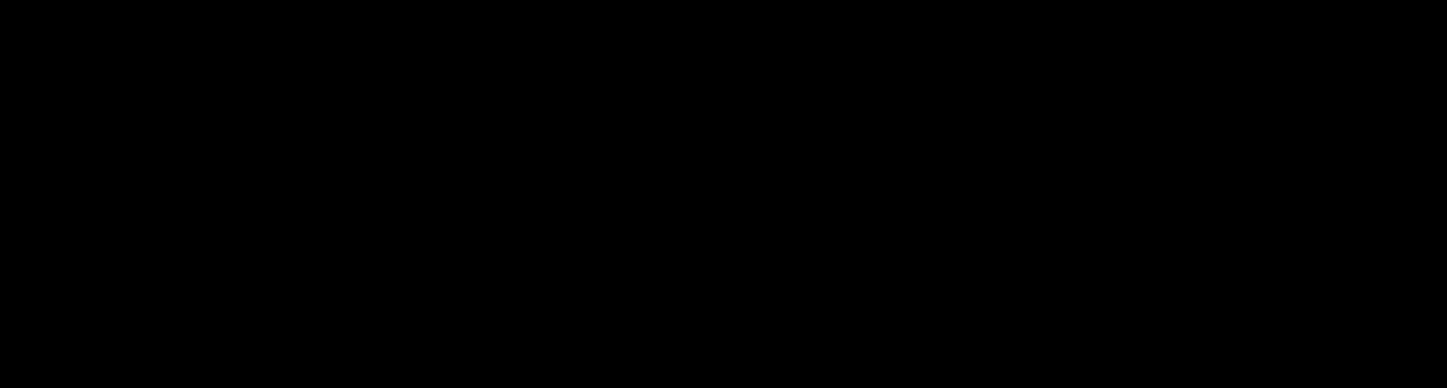 Бежим или ползем
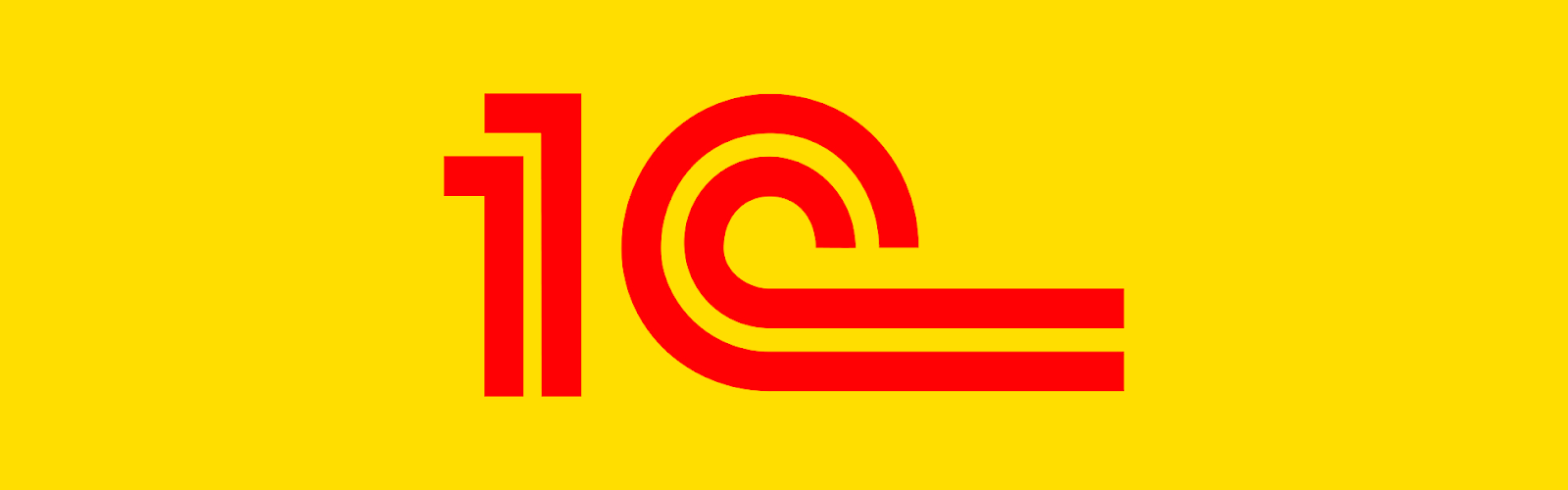 21
21
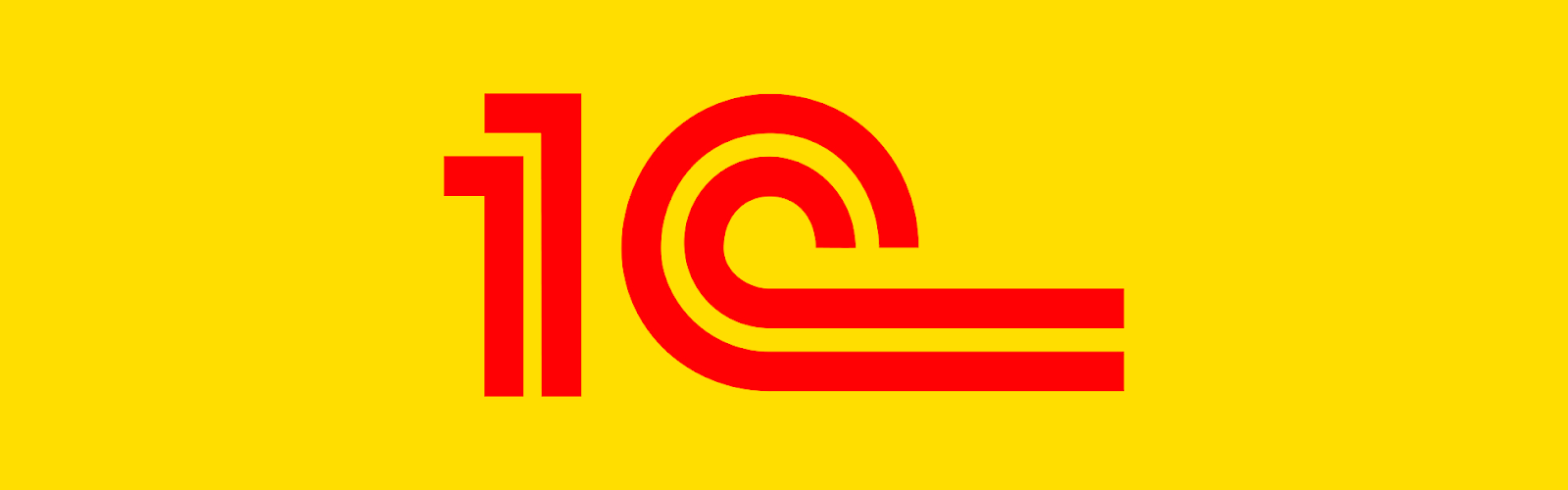 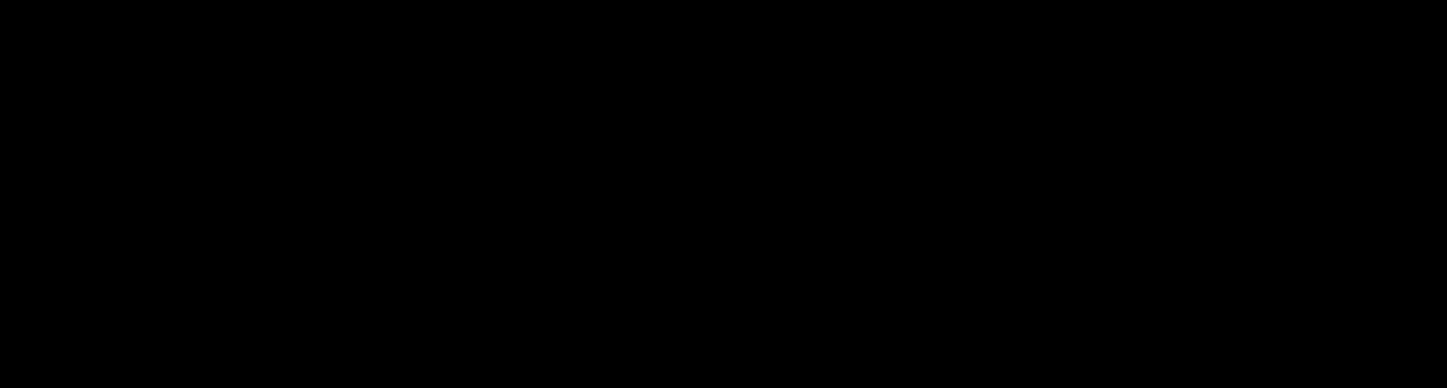 Тестовая эксплуатация
22
22
[Speaker Notes: Тестовая эксплуатация – прекрасный момент чтобы вычистить многие агрехи ИС. В период нужно фиксировать все отклонения от самих процессов и их реализации в самой системе. Важно, понимать что не все бантики и не все замечания в период тестовой реализуются. 
Нужно определить степень важности и степень корректировки для передачи системы в промышленную .]
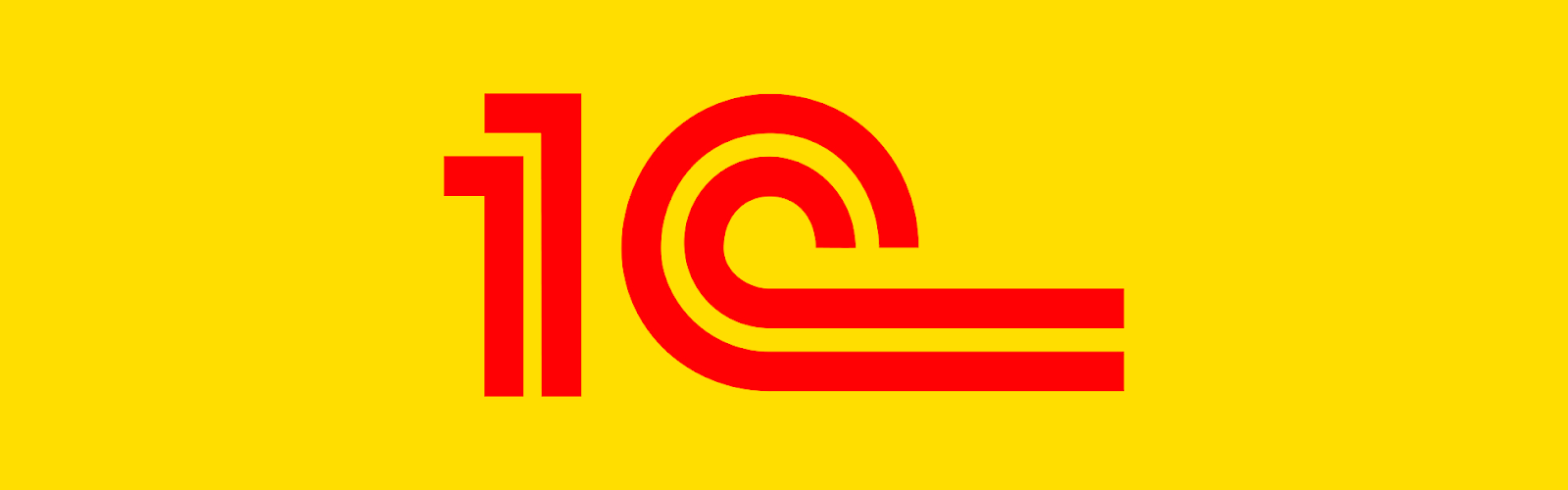 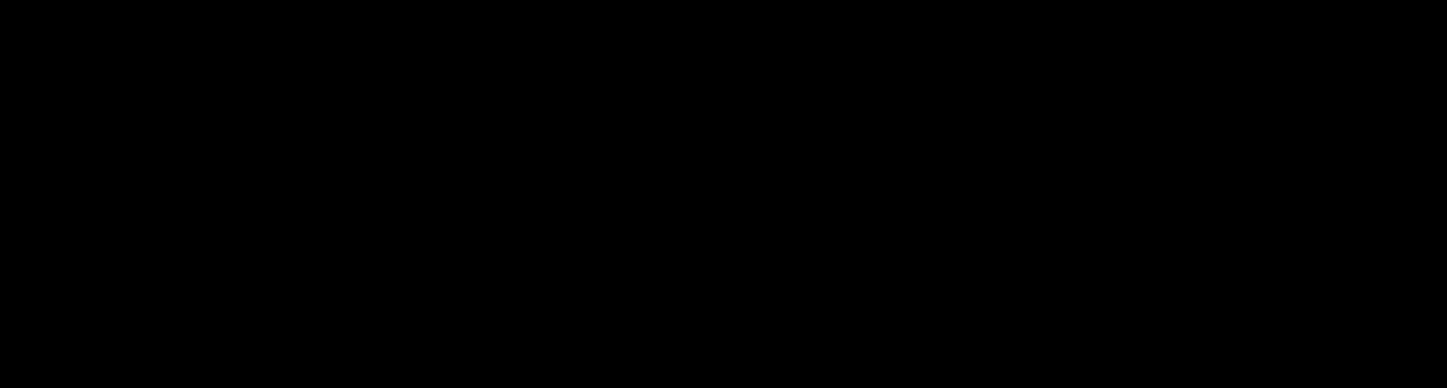 Закрепление результатов
23
23
[Speaker Notes: После как системы была сдана в промышленную эксплуатацию очень важно закрепить результат, не окатиться назад, не откатиться к прежним схемам работы]
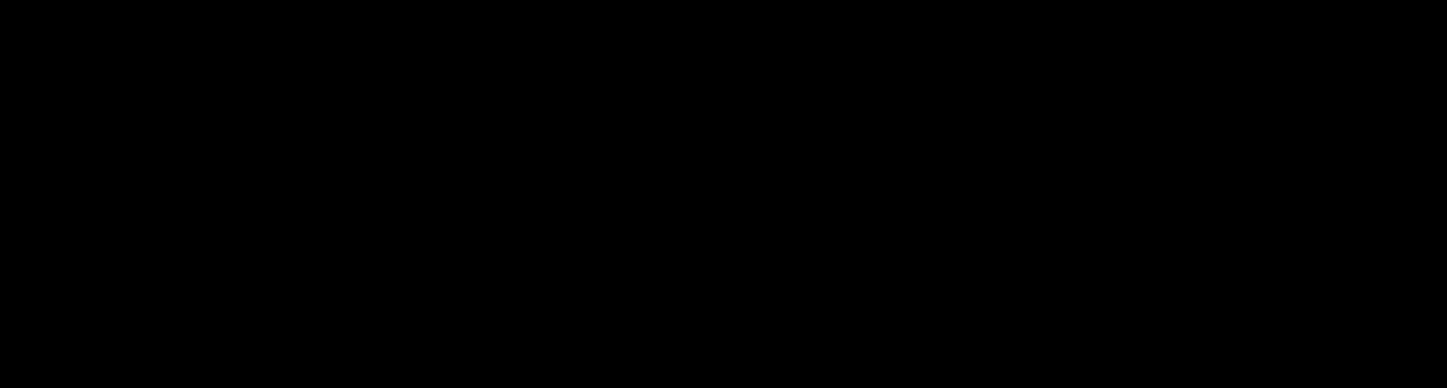 Закрепление результатов
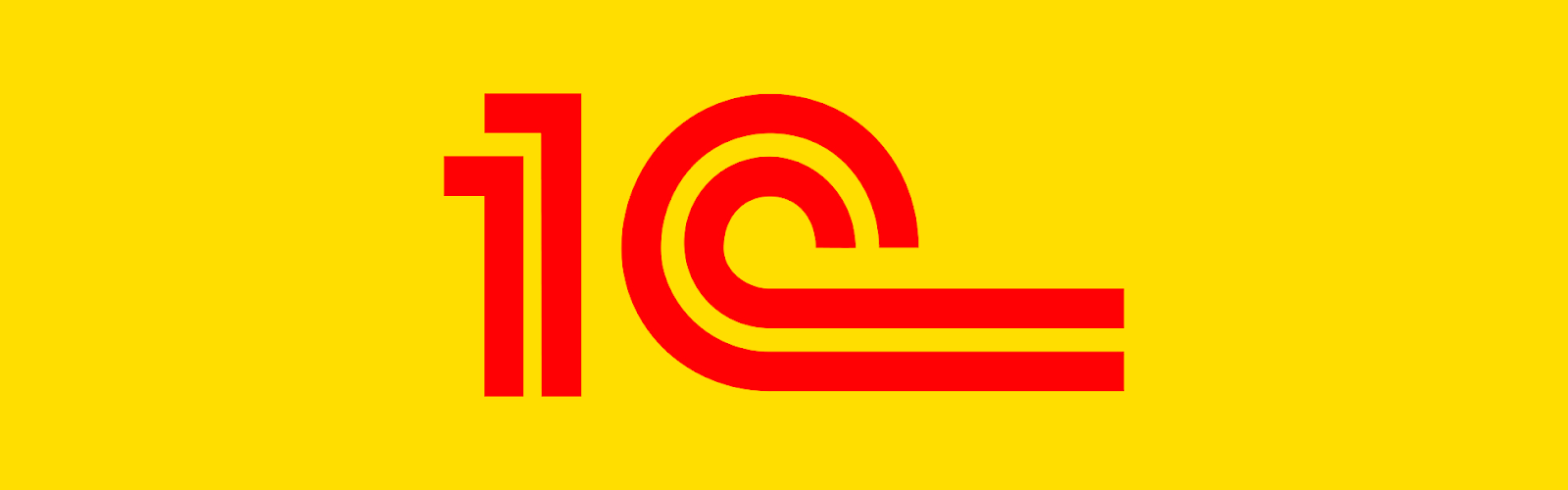 24
24
[Speaker Notes: Есть несколько важных моментов, на которые нужно обратить внимание. Например, нужно обеспечить всех участников АРМ, нужно чтобы была везде локальная сеть, чтобы не формировали документы в бумажном виде. Есть ли технические сложности, нужно быстро локализовать проблему, чтобы люди могли работать в рамках тех процессов которые предусмотрены в системе. Например, не стоит принимать в обработку задачи, которые поступили на бумаге, а не из системы]
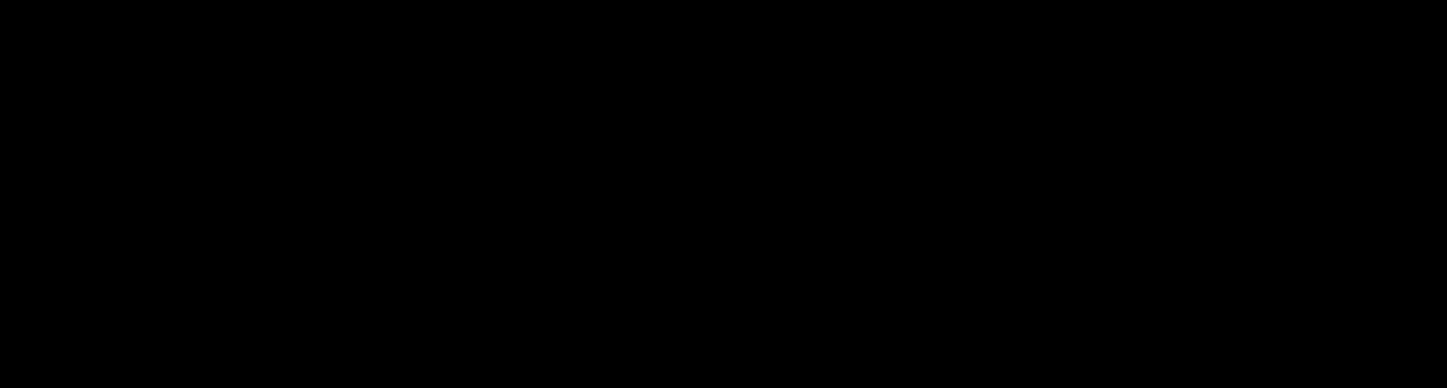 Про развитие и сопровождение
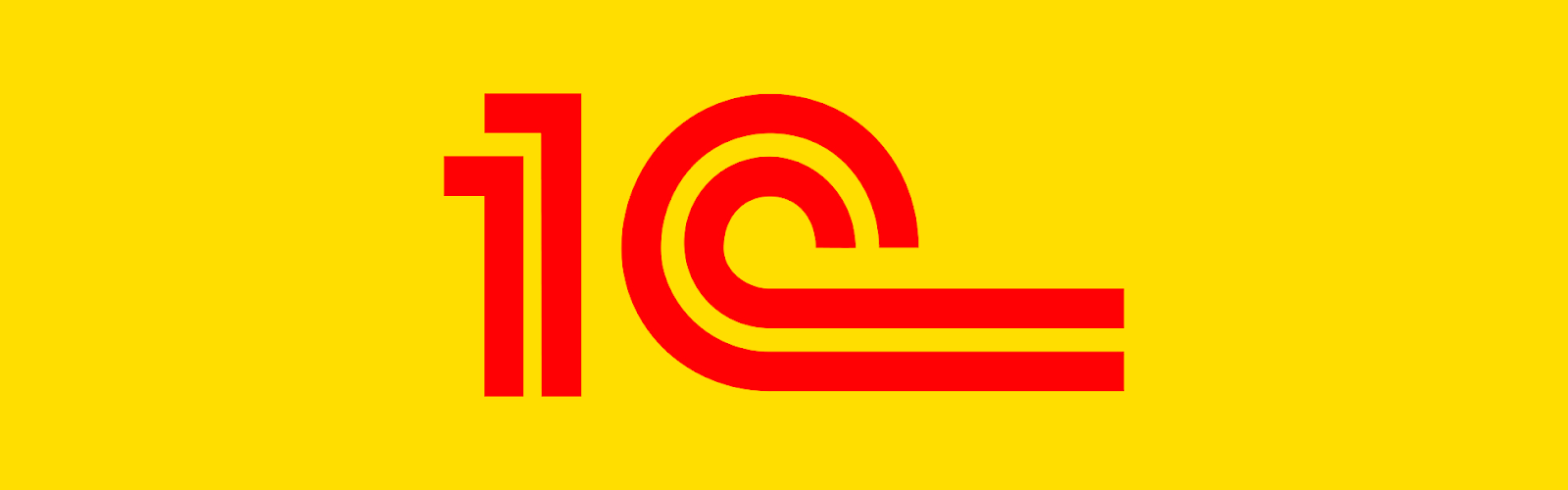 25
25
[Speaker Notes: Внедряя систему вуз должен понимать, что система создается на долгие годы, понимать как система будут развиваться и сопровождаться  в дальнейшем. Здесь как есть как техническая составляющая, так и организационная. Техническая – это когда мы формируем архитектуру и когда ит спецы используют традиционный путь глубокой кастомизации, что может порушить логику системы, то есть обновляетмость системы. Здесь нужно находить баланс – основные объекты оставлять в первоизданном виде, а использовать расширения или какие то доп документы.]
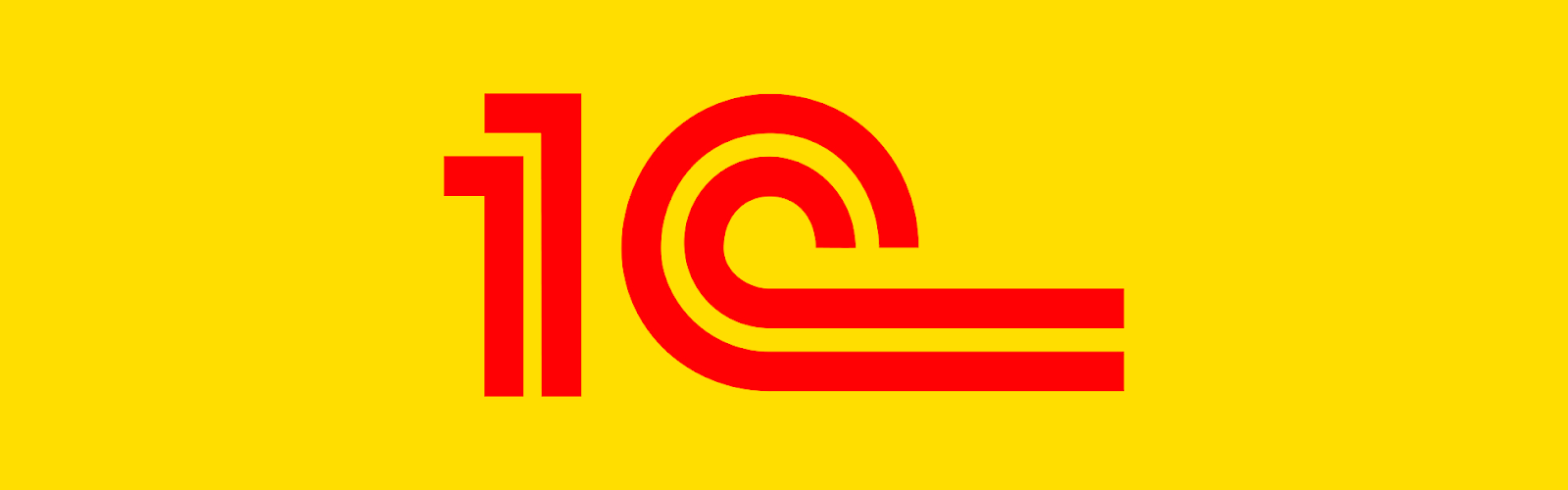 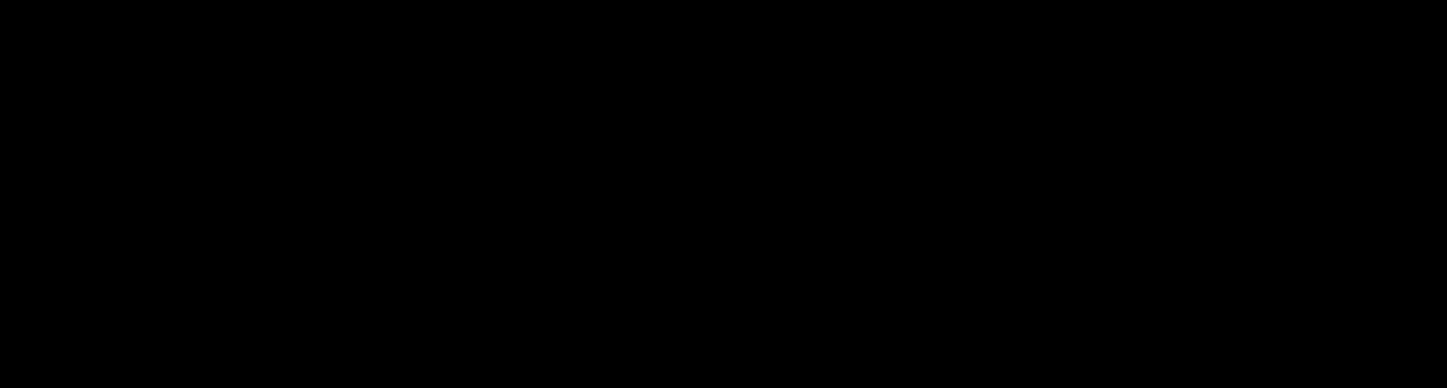 Использовать чужой опыт
26
26
[Speaker Notes: Хотелось бы сказать что достаточно быстро и кратко прошлись по основным моментам, У каждого есть выбор куда идти, действительно можно получить эффект в краткие сроки, если посмотреть на грабли на других проектах. Можно действительно минимизировать затраты на создание системы, посмотреть на дорожные карты развития, тем самым значительно сократить стоимость владения системы. Рекомендую смотреть на чужой опыт, агрегировать его, выделять какие то  элементы, которые характерны для вашего вуза и применять в практике внедряя у вас, не копируя, а перерабатывая сквозь призму вашего проекта.]
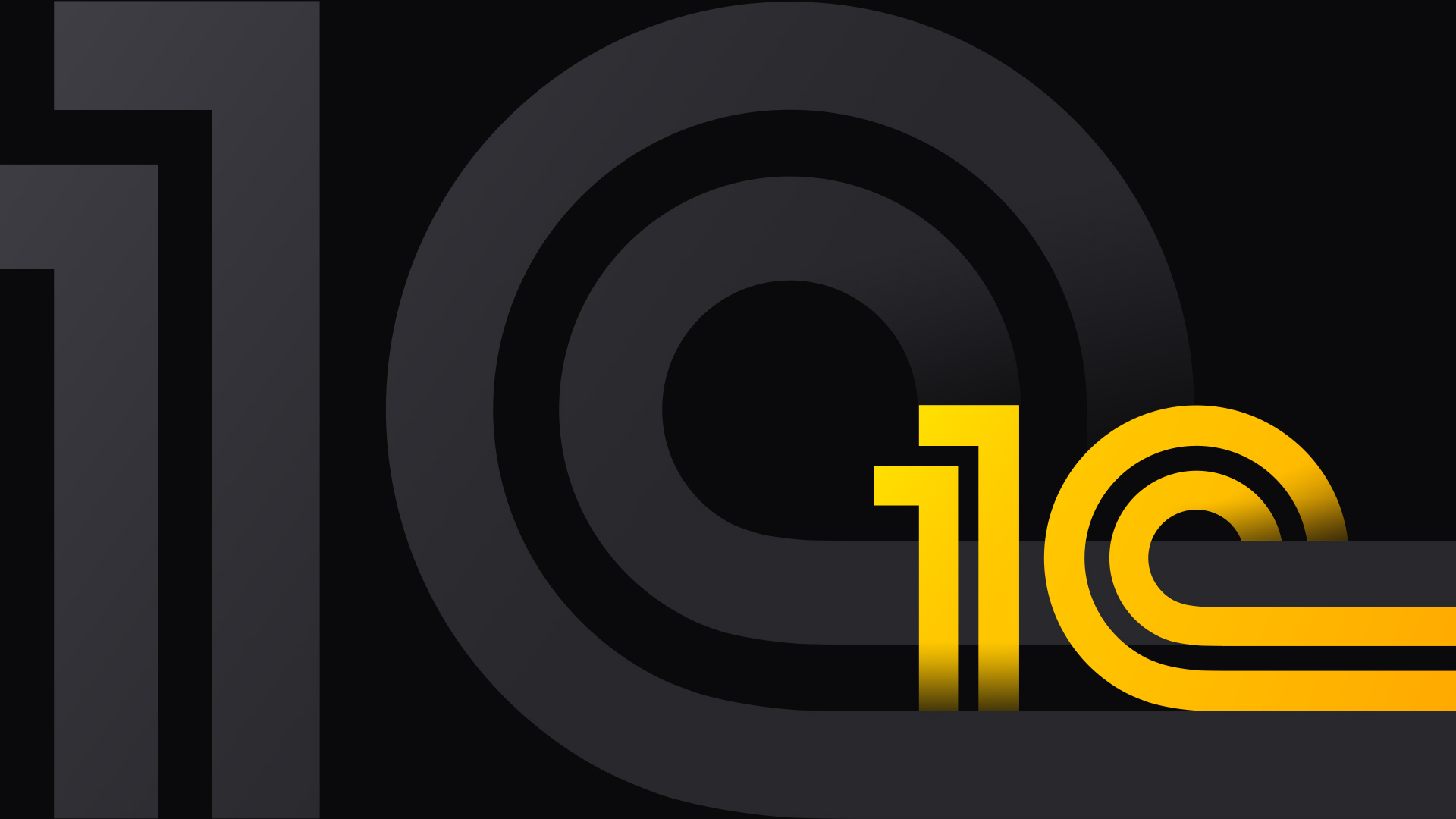 Спасибо за внимание!
1С:Университет канал в Telegram
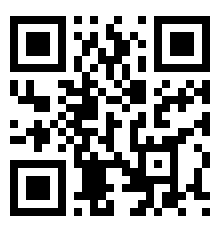 27